Fourier Synthesis Illuminator for EUV mask inspection tool
Markus P. Benk, Kenneth A. Goldberg,Iacopo Mochi, Patrick P. Naulleau

SRI2013, Gaithersburg MD, June 20
SRI2013
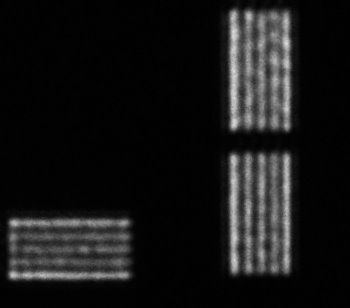 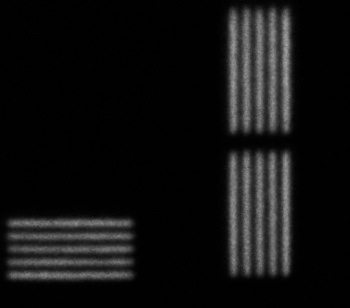 SRI2013
Outline
Introduction
SHARP microscope
Fourier Synthesis Illuminator
Concept
Layout
Components
Pupil-fill
Uniformity
Images
Effect of illumination on imaging
Summary
SRI2013
1
SHARP
Mask inspection
Sematech High-NA Actinic Reticle Review Project
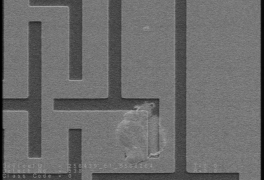 Defect on
EUV photolithography mask
SEM image
Mochi, SPIE 7636 (2009)
SRI2013
1
SHARP
Mask inspection
Sematech High-NA Actinic Reticle Review Project
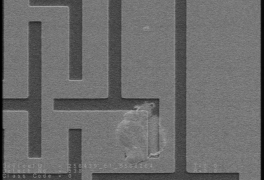 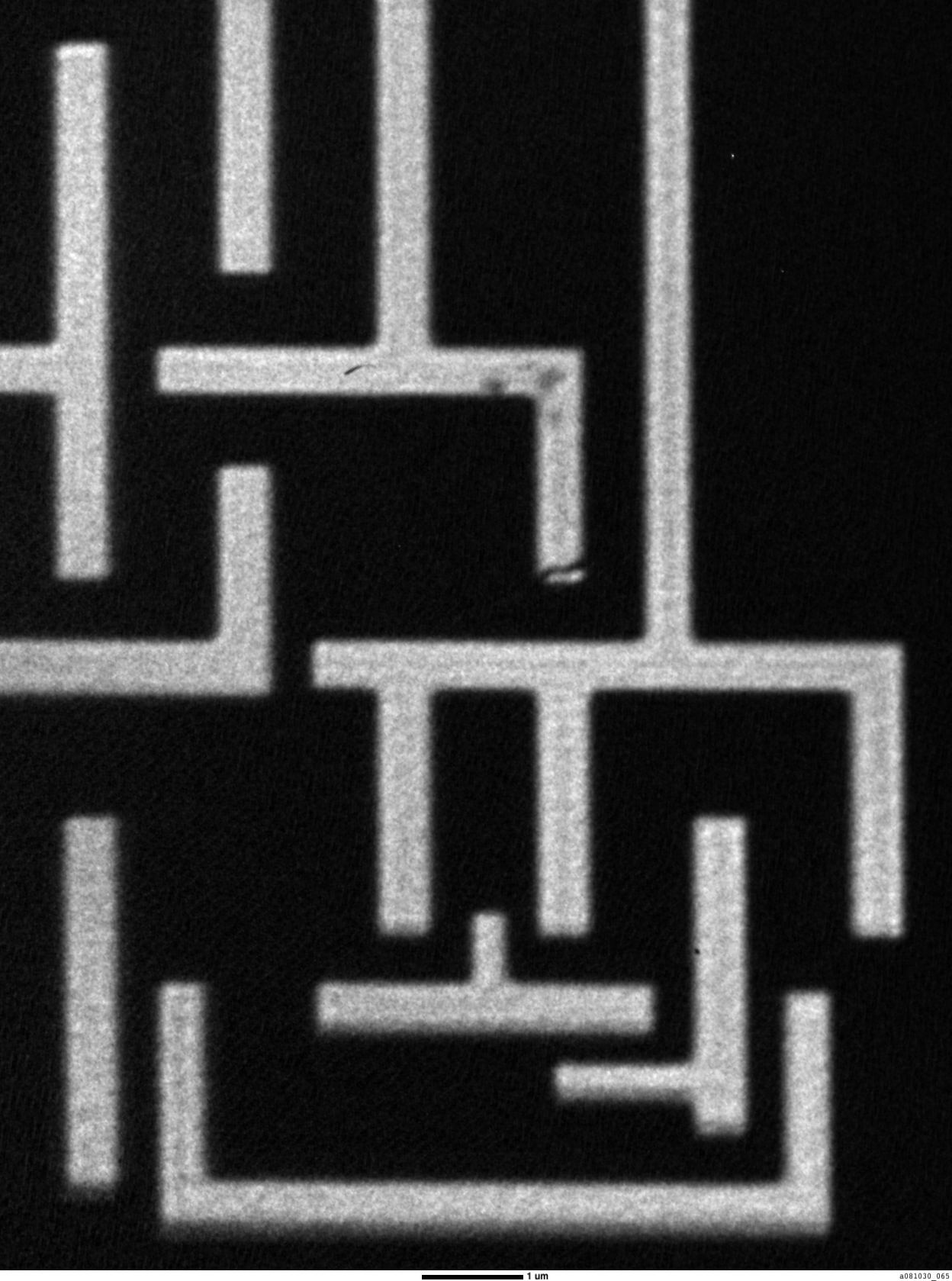 SEM image			EUV image
Mochi, SPIE 7636 (2009)
SRI2013
1
SHARP
Mask inspection
Sematech High-NA Actinic Reticle Review Project
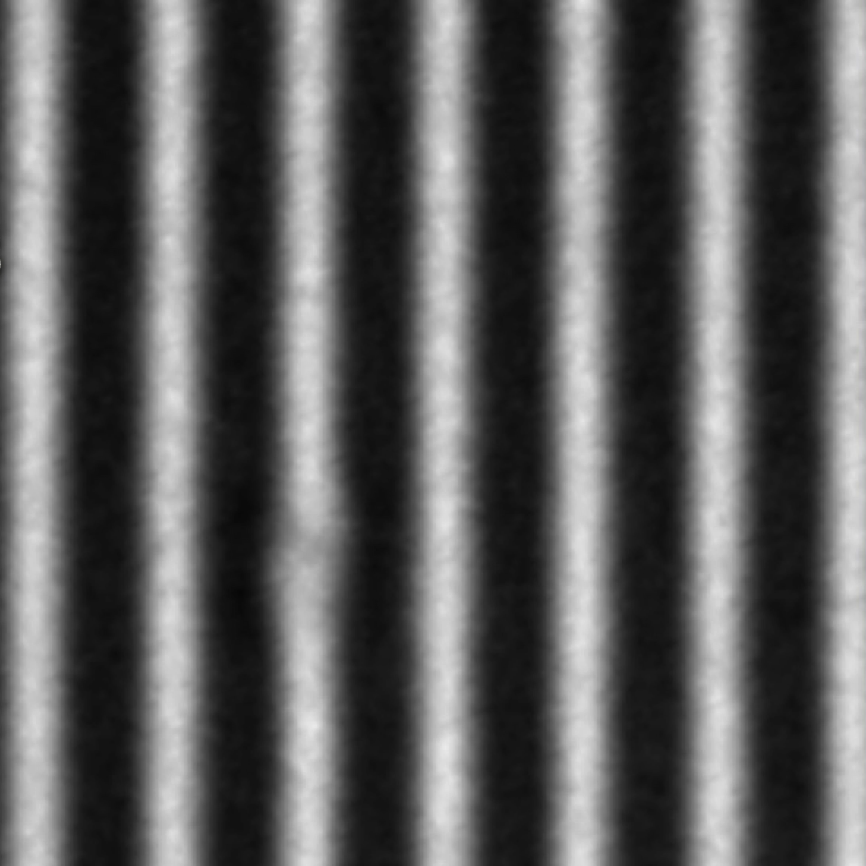 Defect on
EUV photolithography mask

EUV image
In-focus image
Goldberg, SPIE 8679 (2013)
SRI2013
1
SHARP
Mask inspection
Sematech High-NA Actinic Reticle Review Project
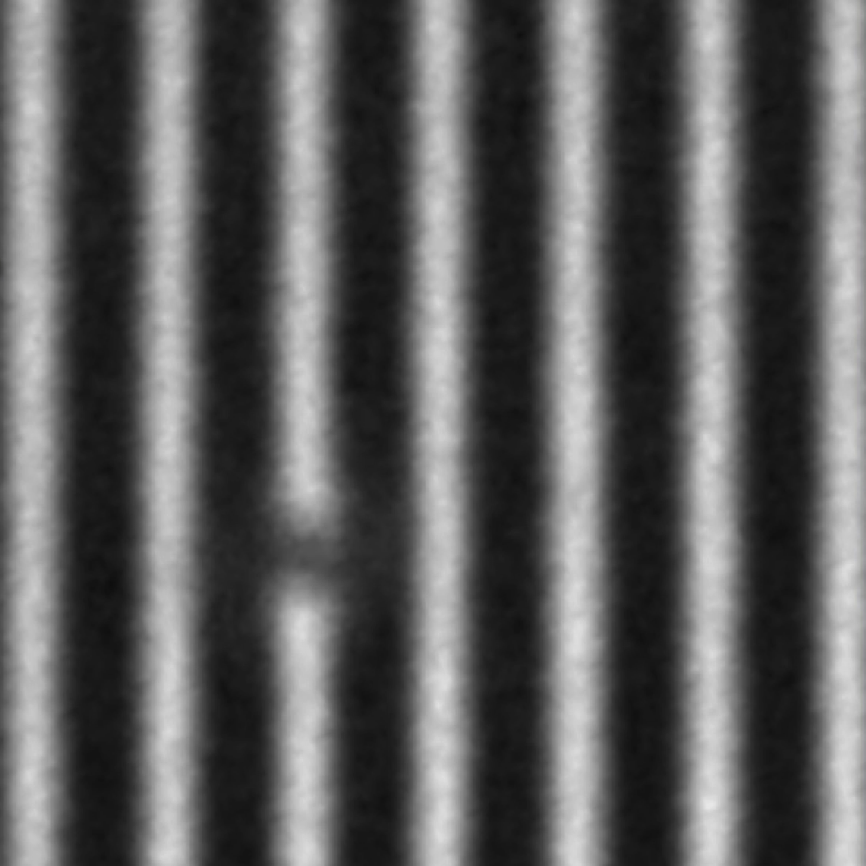 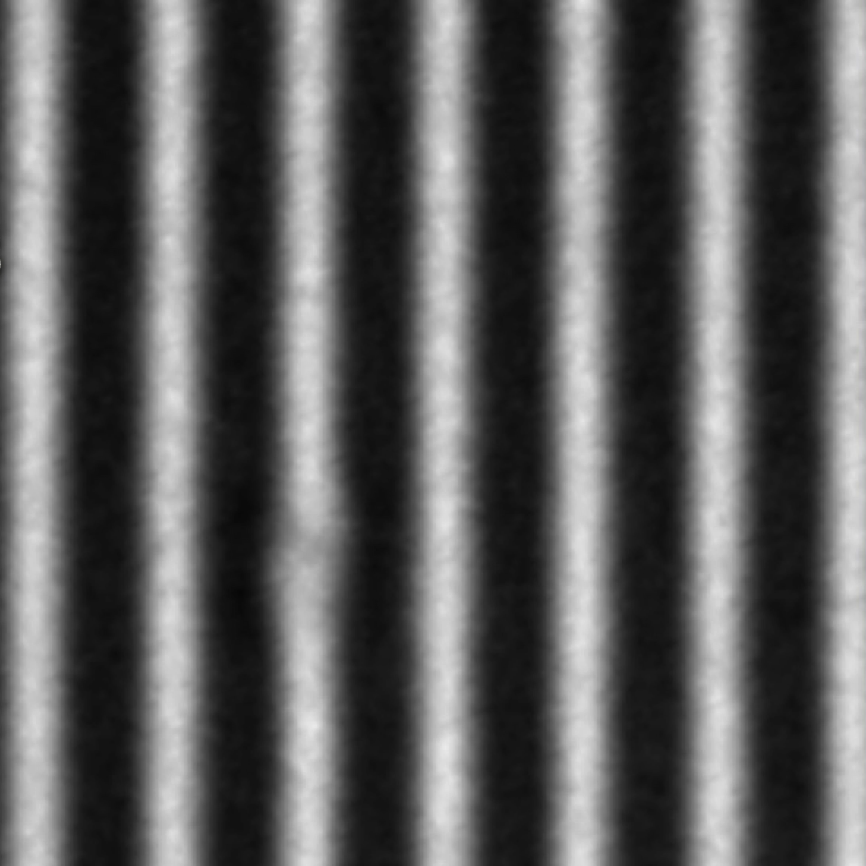 In-focus image			Out-of-focus image
Goldberg, SPIE 8679 (2013)
SRI2013
2
SHARP
Layout
CCD
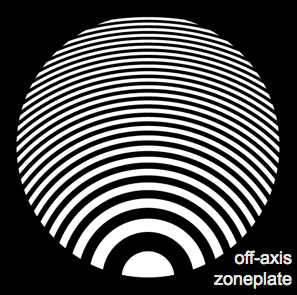 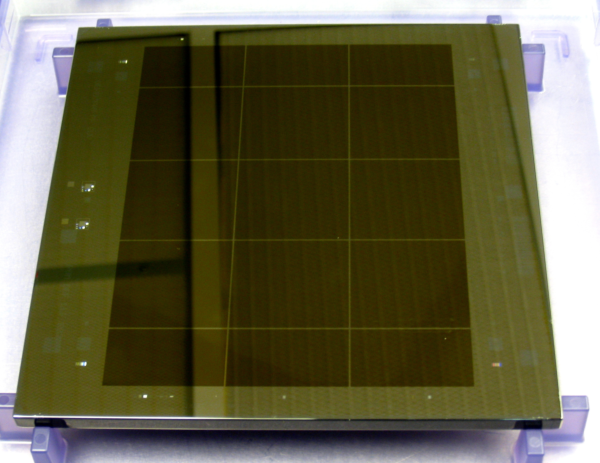 ILLUMINATOR
LENS
PHOTOMASK
SRI2013
3
SHARP
Zoneplates
200 zoneplates
3 zoneplate chips
5 Azimuthal angles
0.0625 to 0.156 NA
6° to 10° central ray angle
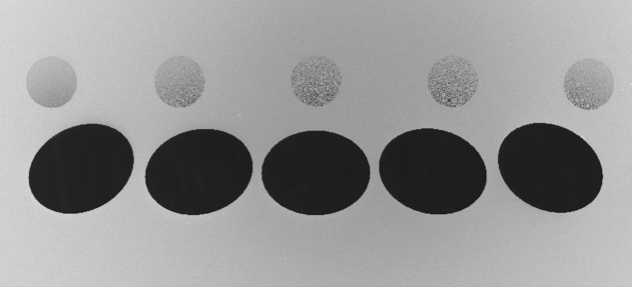 160 µm
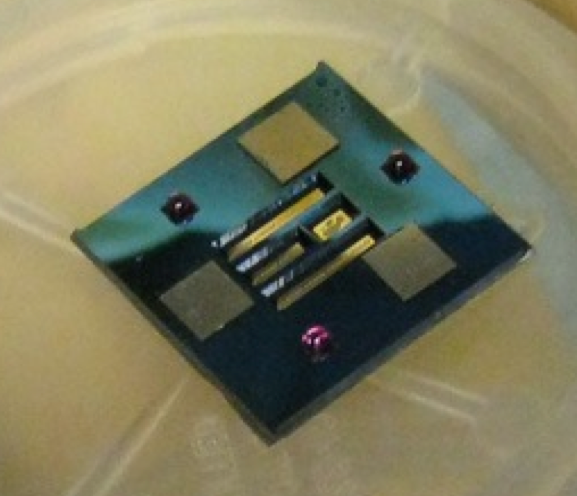 Tool performance
5 s Exposure time
8 Defect locations per hour
    (160 images)
6 mm
Goldberg, SPIE 8679 (2013)
SRI2013
4
Fourier Synthesis Illuminator
Spatial coherence
Coherence area
Condenser
SRI2013
4
Fourier Synthesis Illuminator
Spatial coherence
Coherence area
Condenser
SRI2013
4
Fourier Synthesis Illuminator
Spatial coherence
Spatial resolution
Lens
SRI2013
4
Fourier Synthesis Illuminator
Spatial coherence
Spatial resolution
Lens
SRI2013
4
Fourier Synthesis Illuminator
Spatial coherence
NA Condenser
NA Lens
SRI2013
5
Fourier Synthesis Illuminator
Pupil fill
Zoneplate aperture
SRI2013
5
Fourier Synthesis Illuminator
Pupil fill
s =0.25
SRI2013
5
Fourier Synthesis Illuminator
Pupil fill
s =0.8
SRI2013
5
Fourier Synthesis Illuminator
Pupil fill
Annular fill
SRI2013
5
Fourier Synthesis Illuminator
Pupil fill
Dipole
SRI2013
5
Fourier Synthesis Illuminator
Pupil fill
Crosspole
SRI2013
6
Fourier Synthesis Illuminator
Layout
CCD
ILLUMINATOR
LENS
PHOTOMASK
SRI2013
6
Fourier Synthesis Illuminator
Layout
ILLUMINATOR
SRI2013
6
Fourier Synthesis Illuminator
Layout
Ma
4-jaw slits
Mc
Mb
SRI2013
6
Fourier Synthesis Illuminator
Layout
Ma
Mc
Mb
SRI2013
6
Fourier Synthesis Illuminator
Layout
Ma
Mc
Mb
SRI2013
6
Fourier Synthesis Illuminator
Layout
Ma
Mc
Mb
SRI2013
6
Fourier Synthesis Illuminator
Layout
Ma
Mc
Mb
SRI2013
7
Fourier Synthesis Illuminator
Ma mirror
1 mm dia. flat Si substrate
1° range of incidence angles
10 bi-layer Mo/Si coating
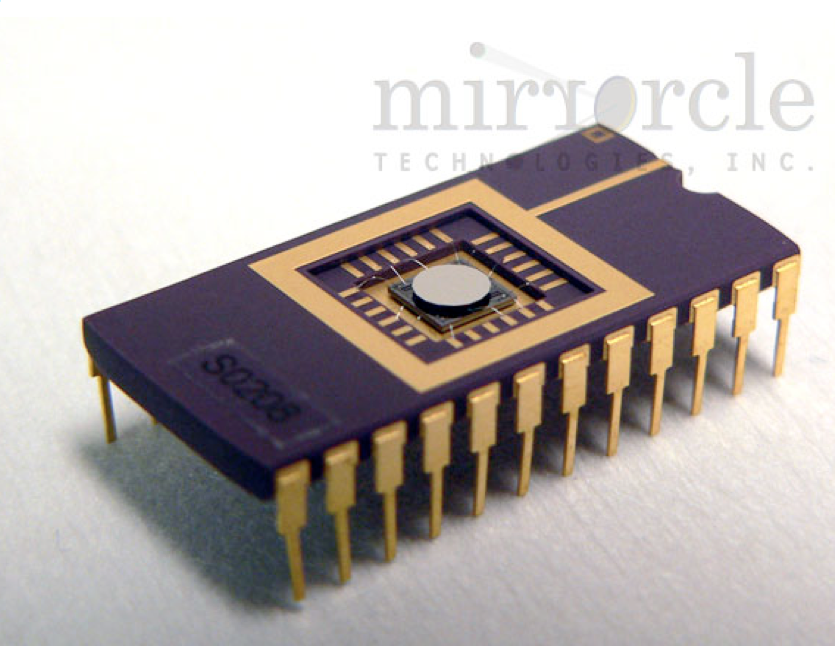 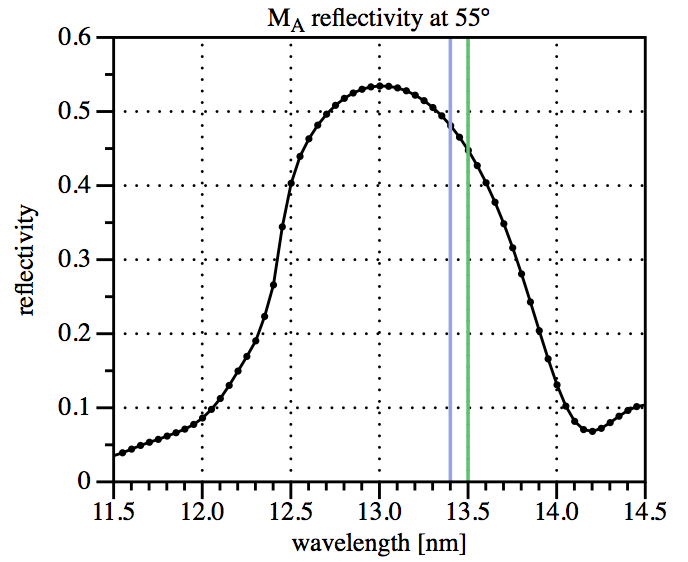 Mirrorcle
gimbal-less dual-axis,scanning MEMS device
2 kHz scan rate
Goldberg, SPIE 8679 (2013)
SRI2013
8
Fourier Synthesis Illuminator
Mb mirror
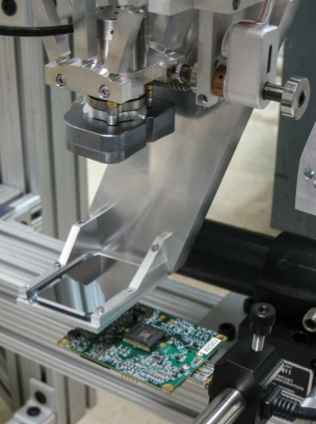 50 mm x 36 mm flat
> 2° range of inc. angles
40 Mo/Si bi-layers
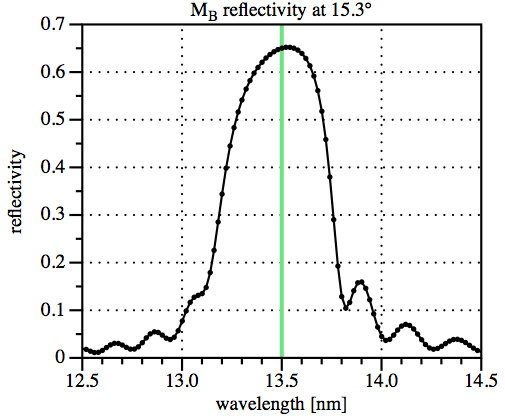 Goldberg, SPIE 8679 (2013)
SRI2013
9
Fourier Synthesis Illuminator
Mc mirror
48 mm x 35 mm poly Si
ellipsoidal surface
10x demagnification
42 Mo/Si bi-layers
0.15 nm RMS roughness
<25 µrad slope error

Actuator
Piezo-drivendual-axis scanner
200 Hz scan rate
2 mrad scanning range
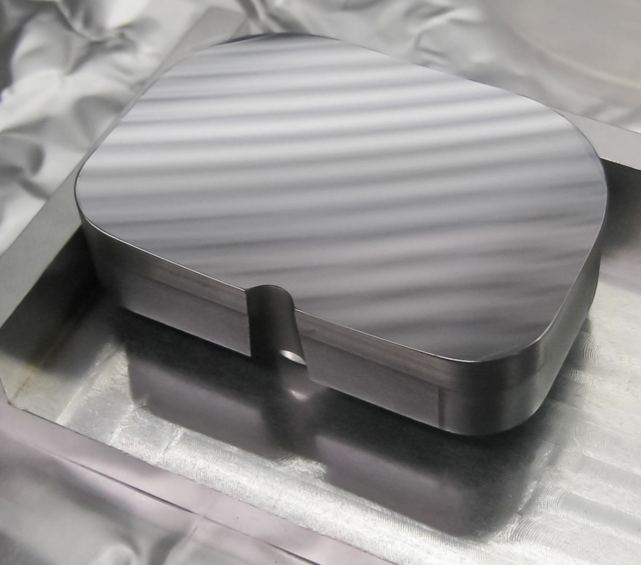 Goldberg, SPIE 8679 (2013)
SRI2013
10
Fourier Synthesis Illuminator
Mc mirror
Coating
15° range of incidence angles
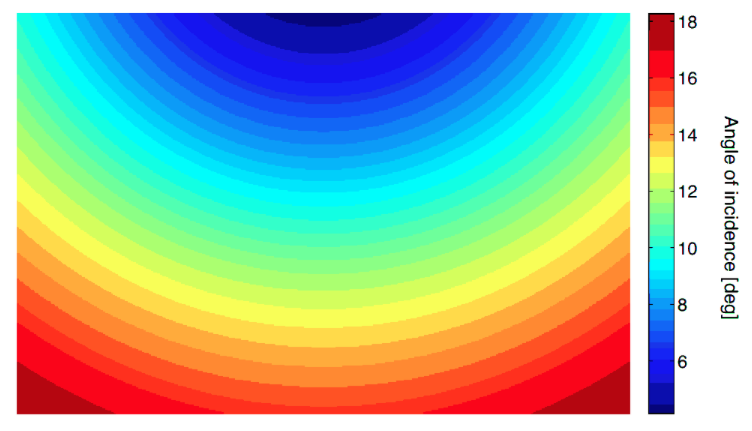 SRI2013
11
Fourier Synthesis Illuminator
Mc mirror
Coating
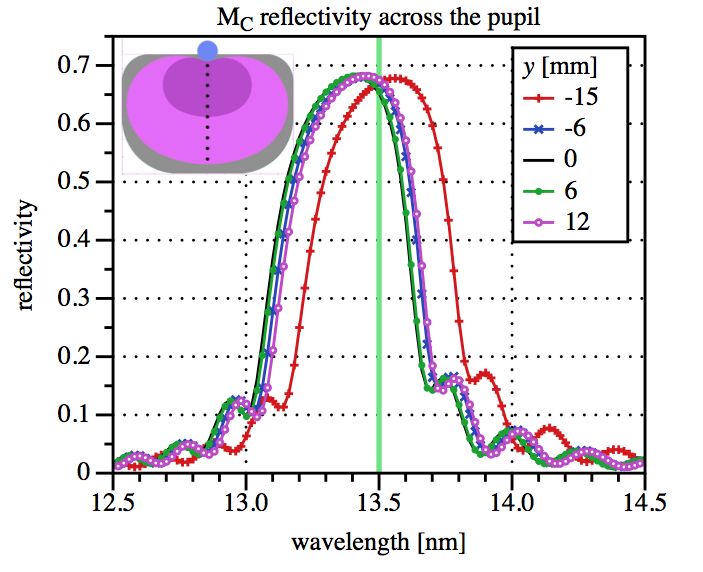 Goldberg, SPIE 8679 (2013)
SRI2013
12
Fourier Synthesis Illuminator
Pupil fill monitor
In-vacuum YAG camera
2x magnification
2.1 µm per pixel
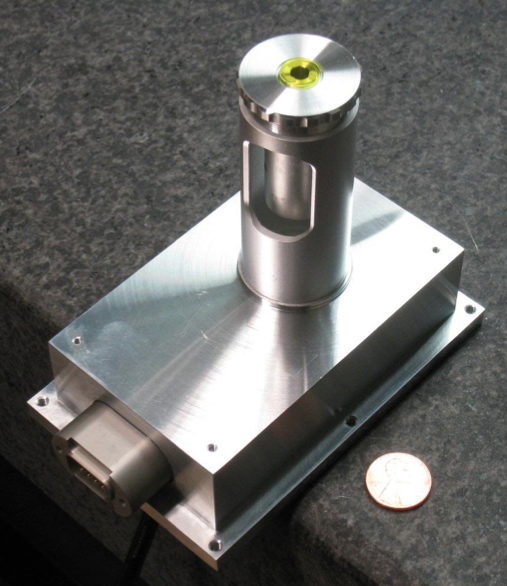 SRI2013
12
Fourier Synthesis Illuminator
Pupil fill monitor
In-vacuum YAG camera
2x magnification
2.1 µm per pixel
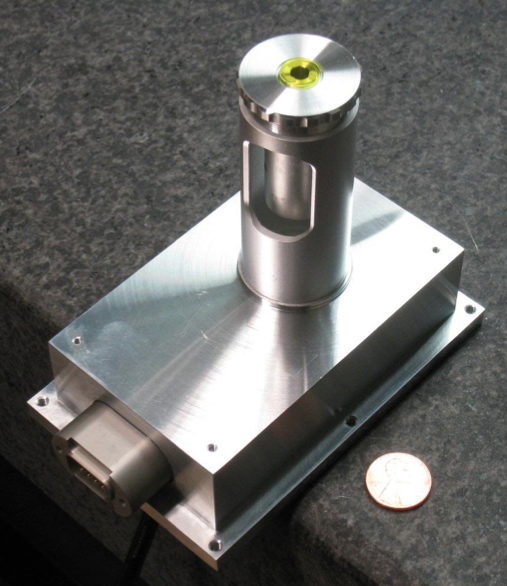 SRI2013
12
Fourier Synthesis Illuminator
Pupil fill monitor
In-vacuum YAG camera
2x magnification
2.1 µm per pixel
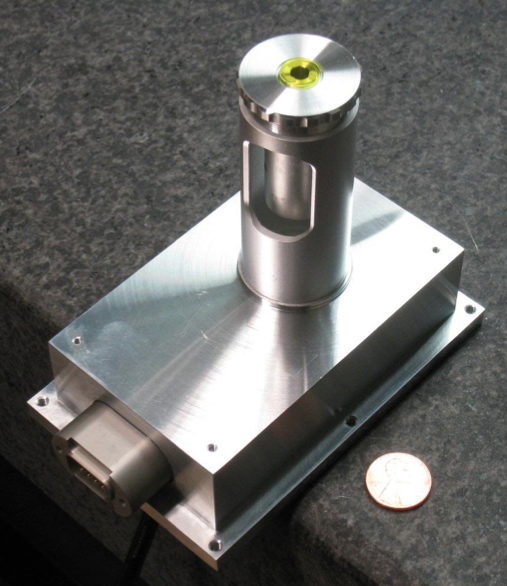 SRI2013
13
Fourier Synthesis Illuminator
Pupil fill
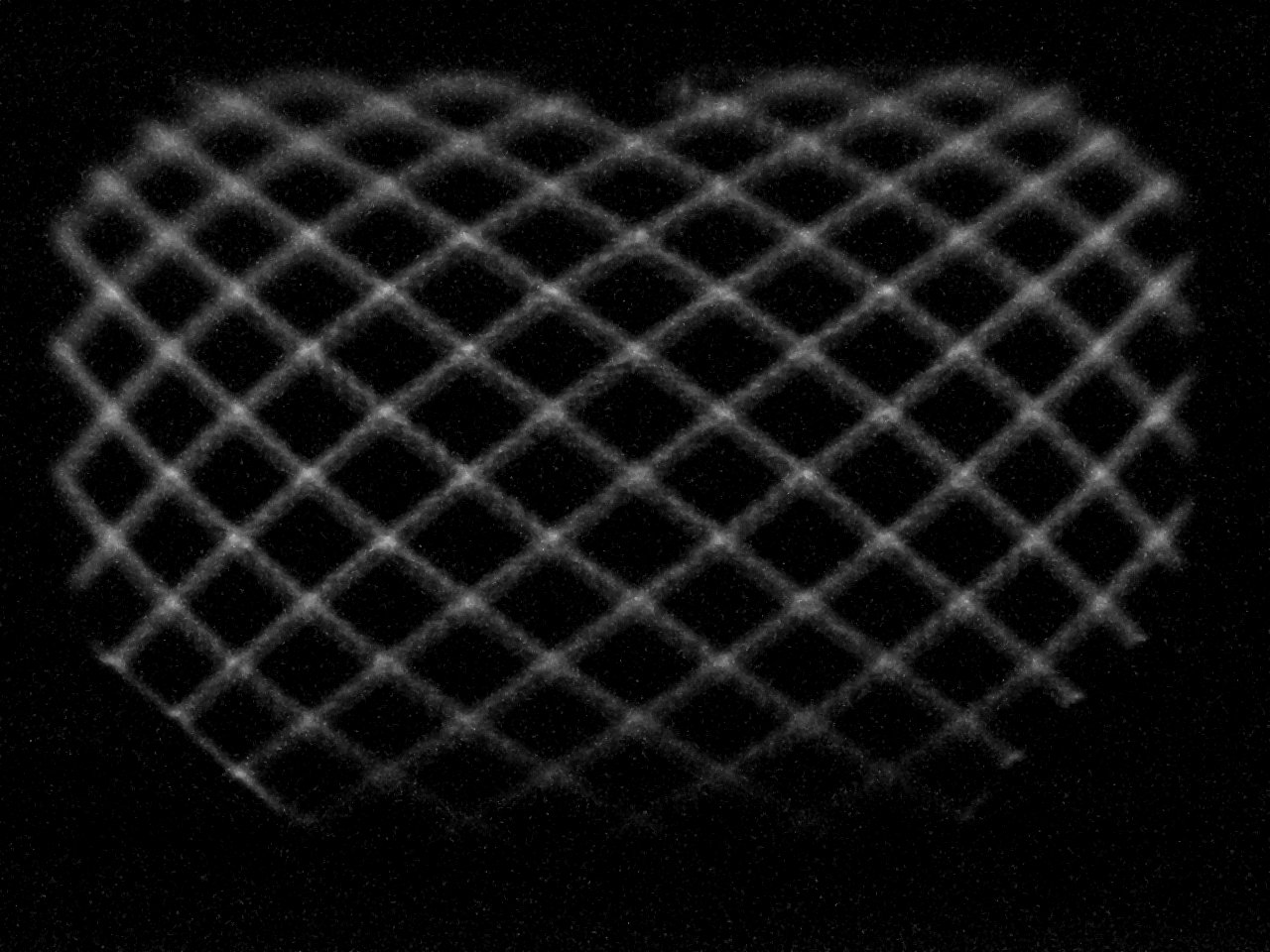 Lissajouspattern onMc mirror
SRI2013
13
Fourier Synthesis Illuminator
Pupil fill
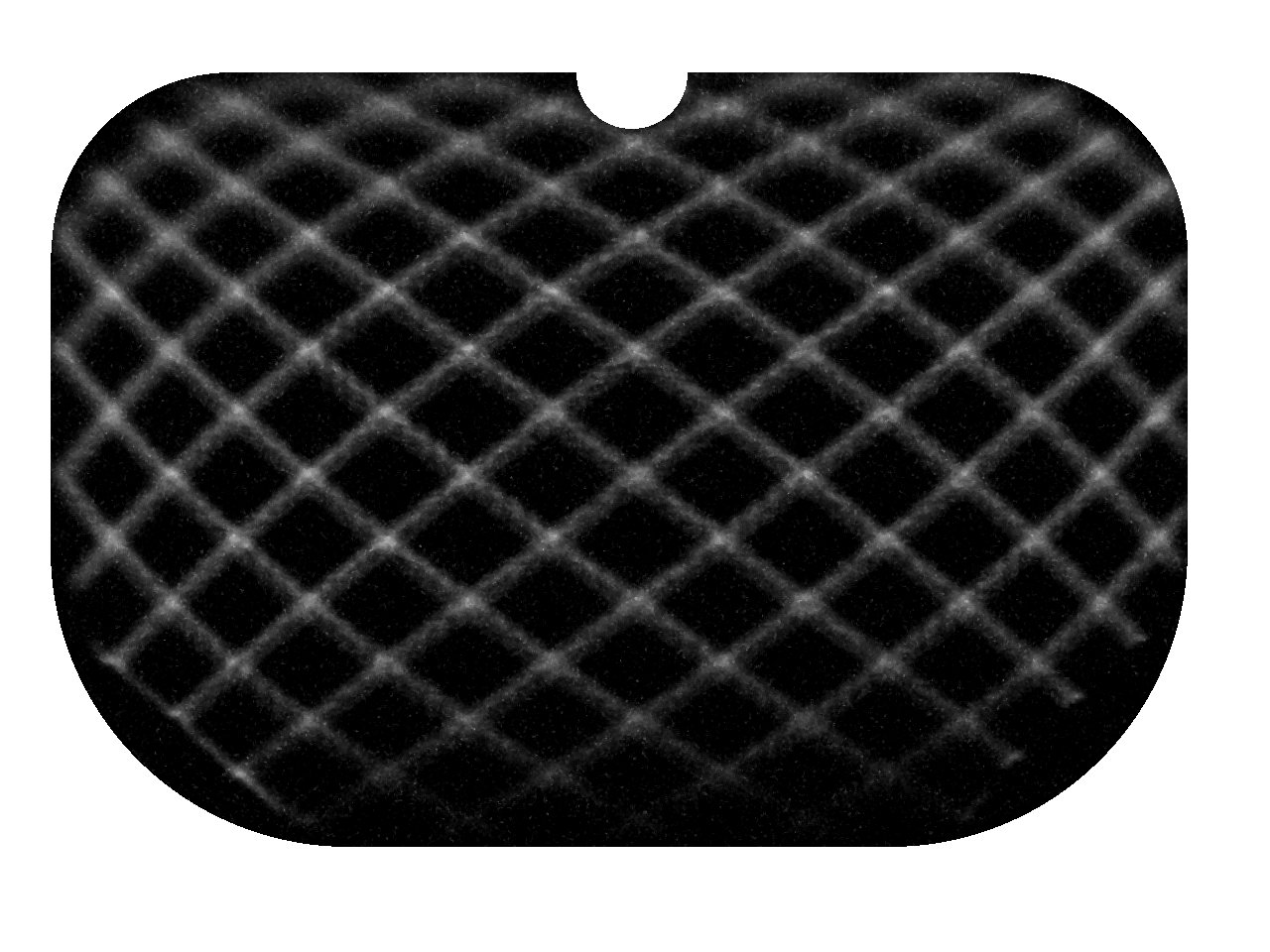 Lissajouspattern onMc mirror
SRI2013
13
Fourier Synthesis Illuminator
Pupil fill
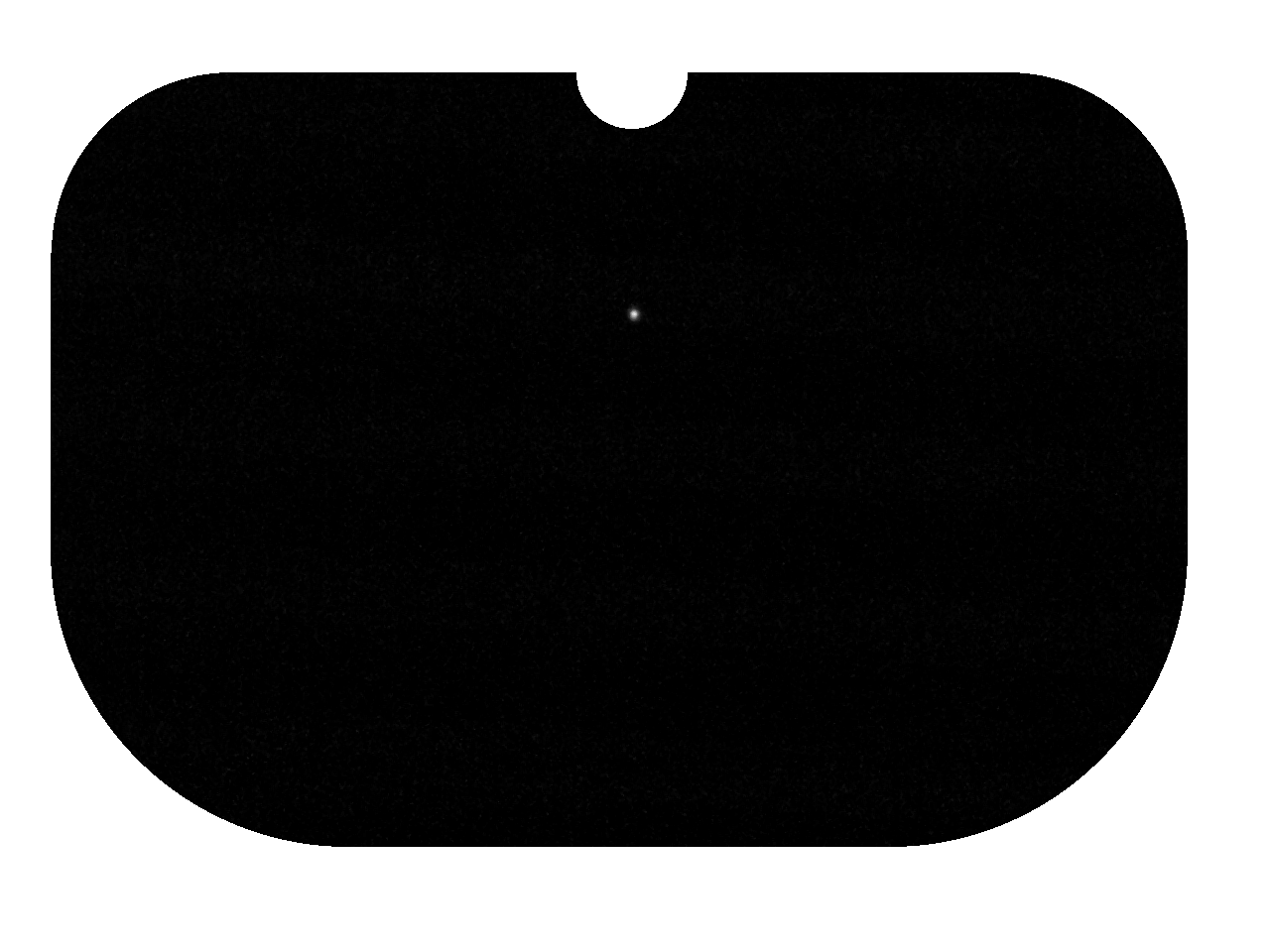 static beam
SRI2013
13
Fourier Synthesis Illuminator
Pupil fill
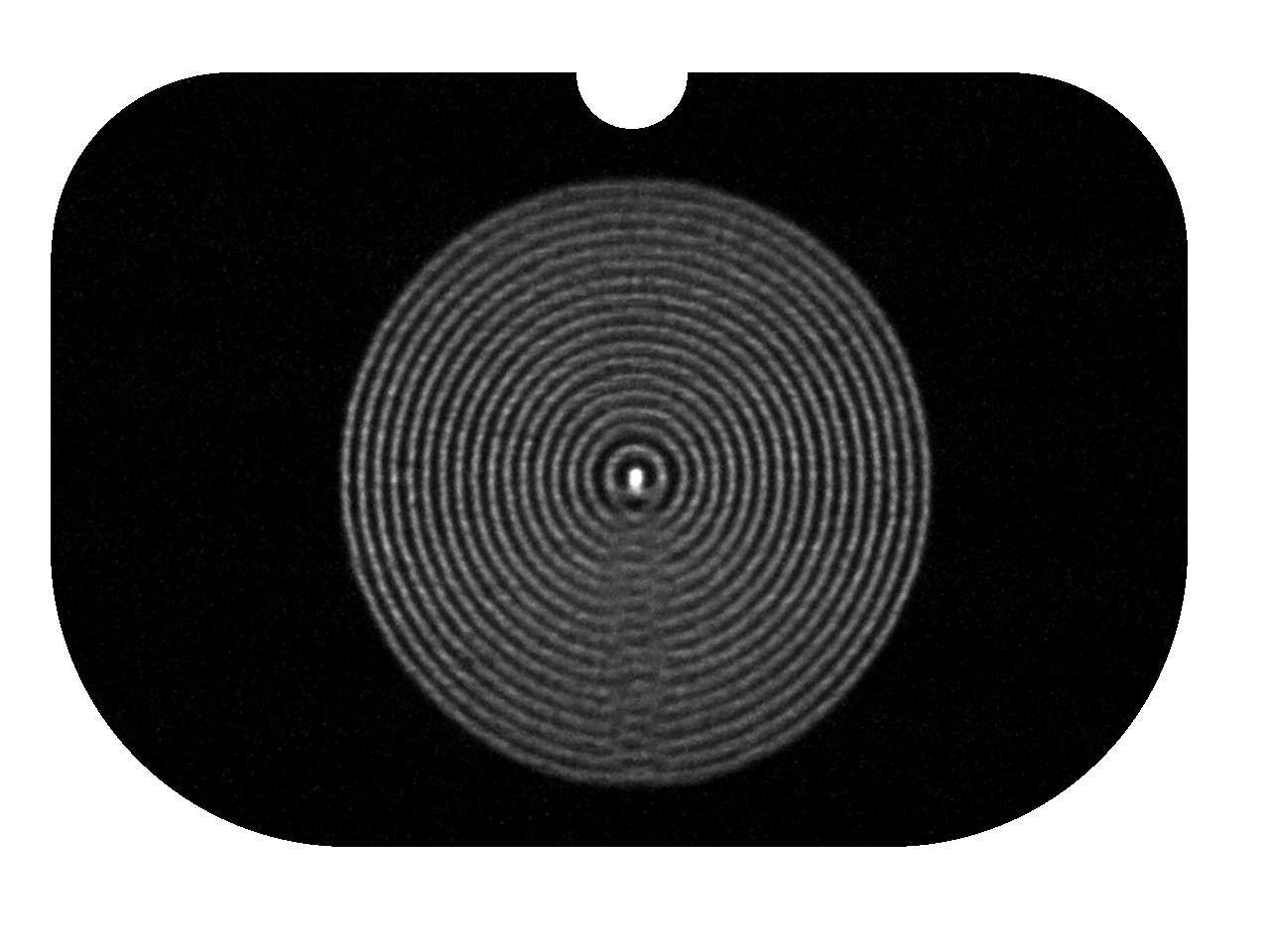 0.156 NA10° CRAs=0.8
SRI2013
13
Fourier Synthesis Illuminator
Pupil fill
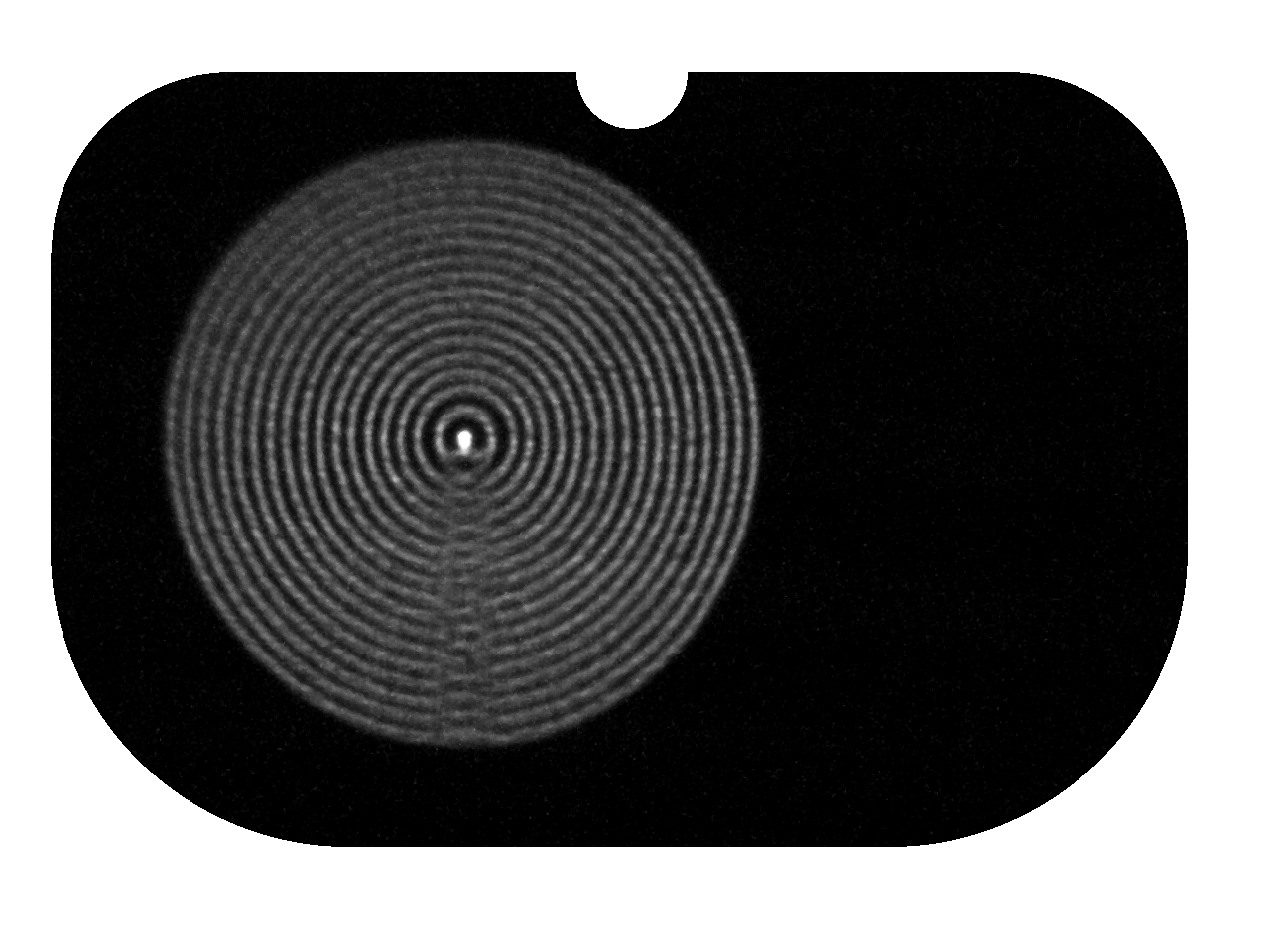 0.156 NA10° CRAs=0.8-25° azimuth
SRI2013
13
Fourier Synthesis Illuminator
Pupil fill
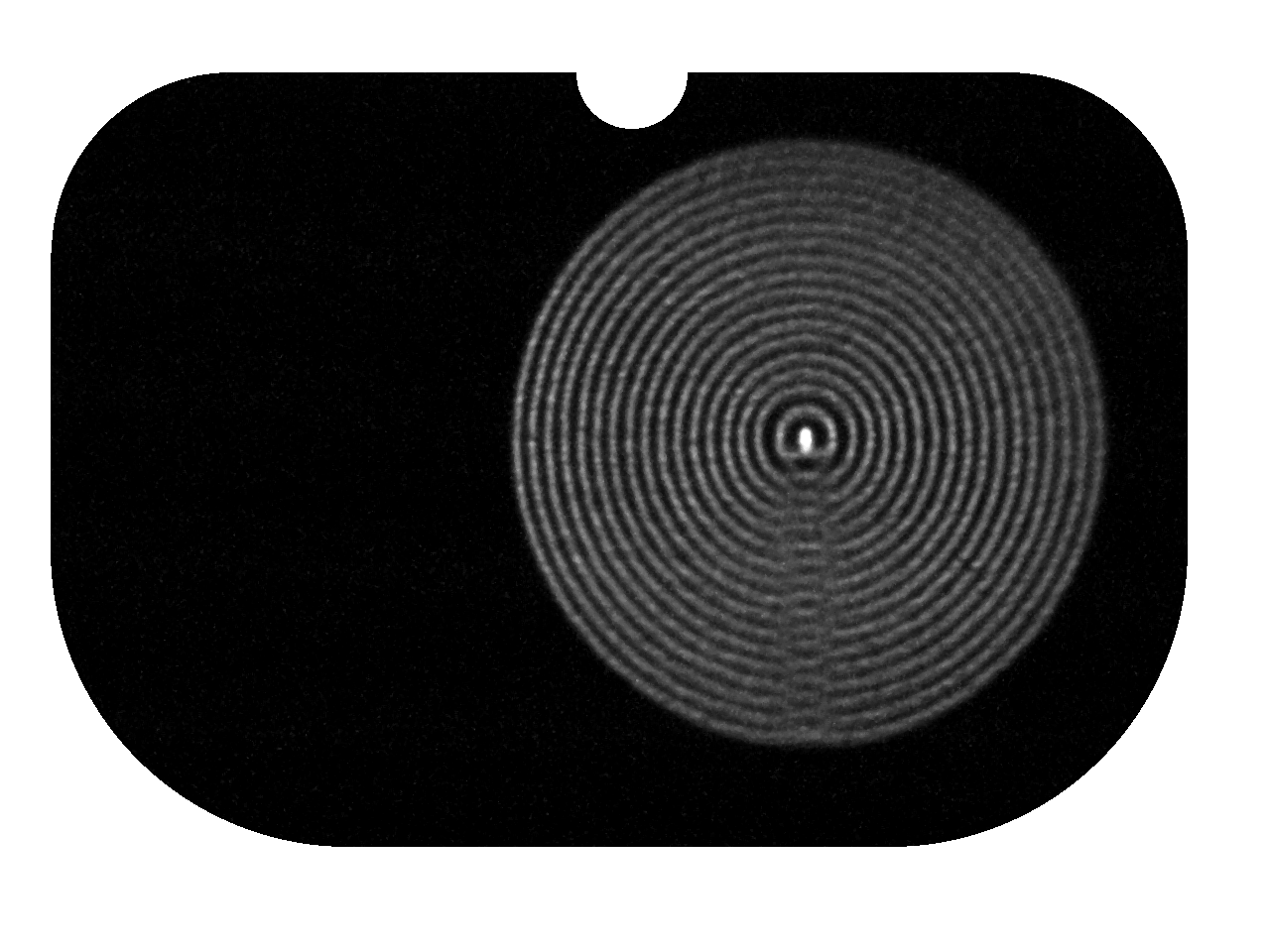 0.156 NA10° CRAs=0.8+25° azimuth
SRI2013
13
Fourier Synthesis Illuminator
Pupil fill
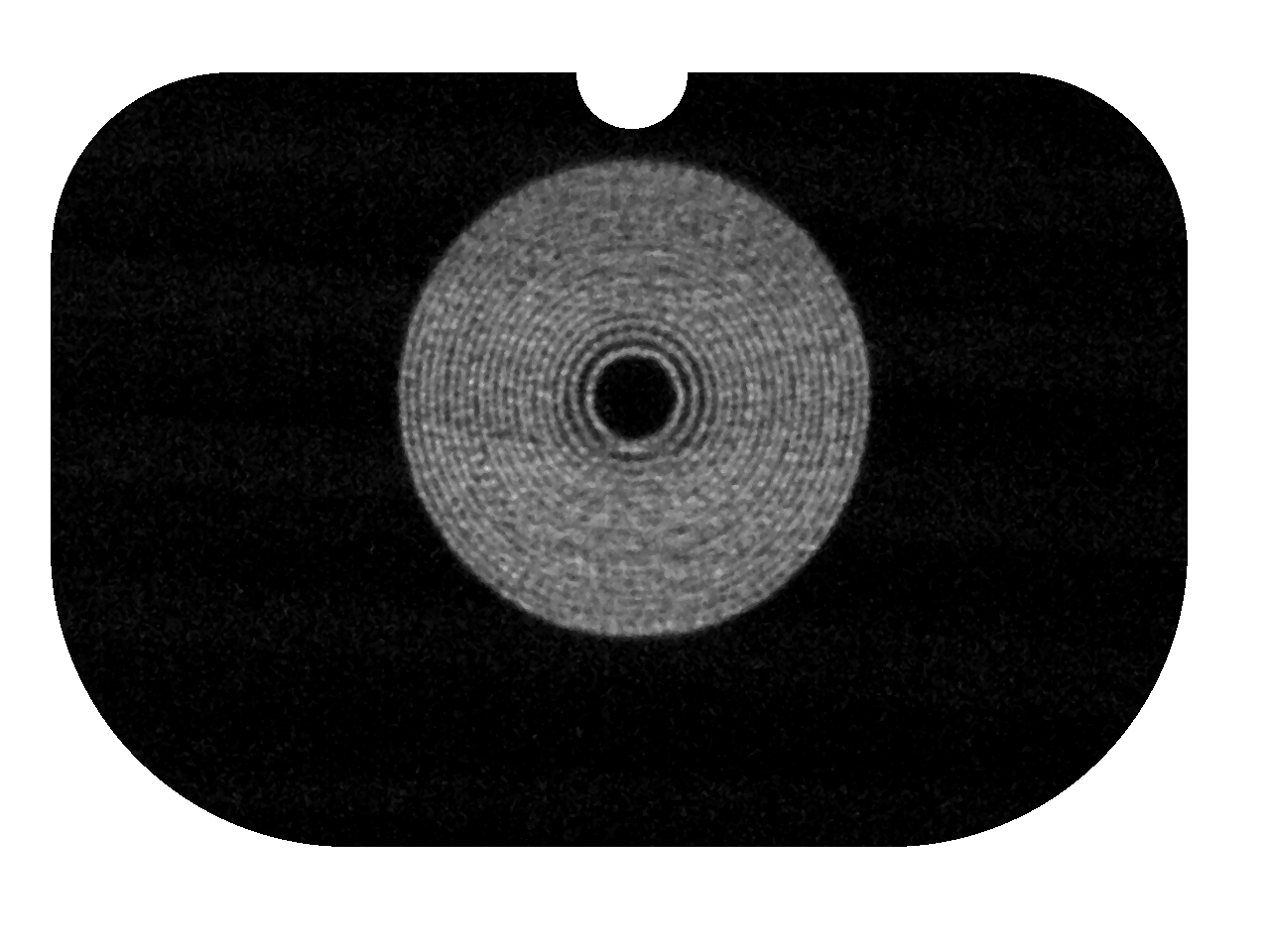 0.125 NA8° CRAs1=0.2s2=0.8
SRI2013
13
Fourier Synthesis Illuminator
Pupil fill
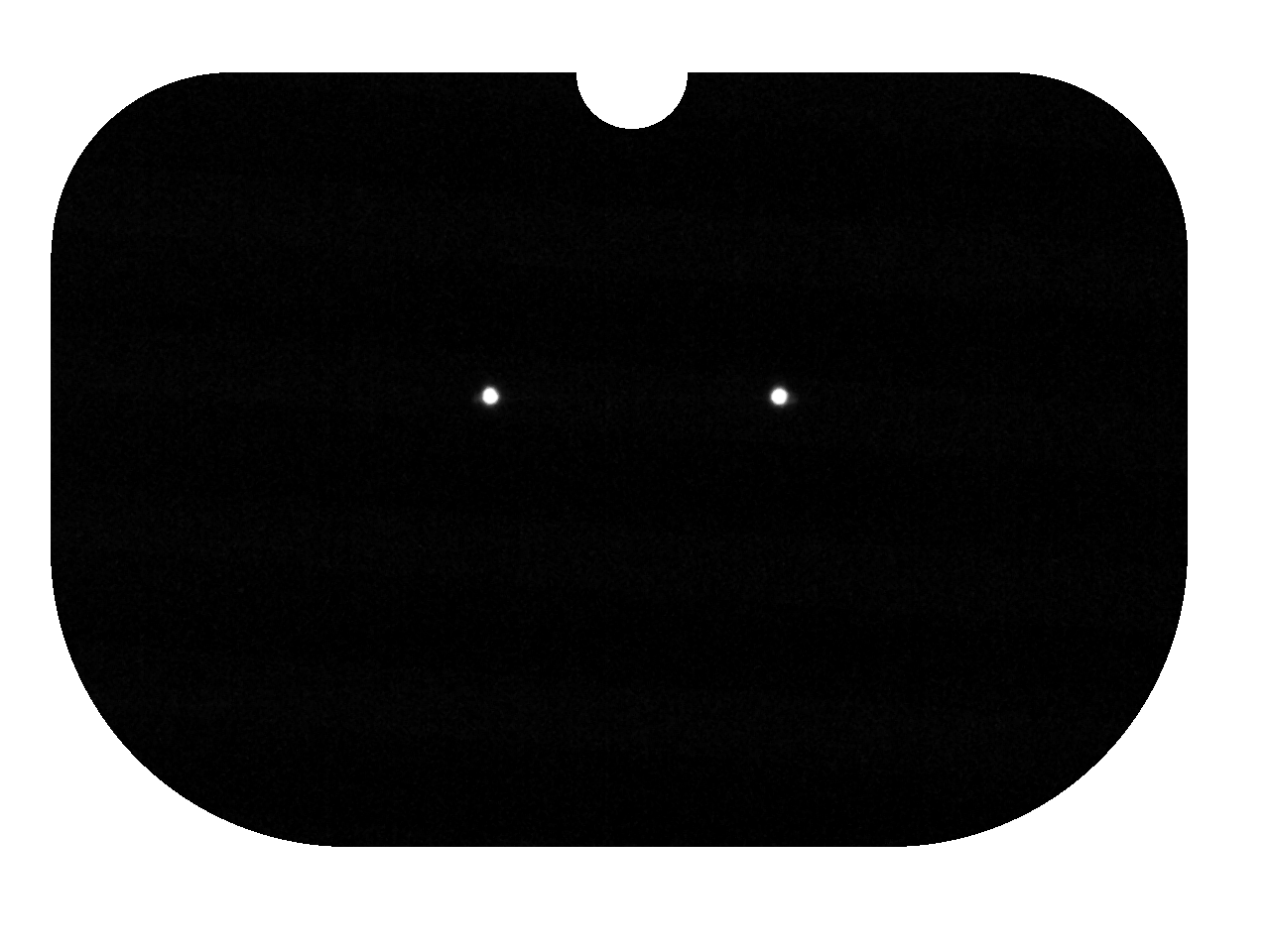 Dipole0.125 NA8° CRA
SRI2013
13
Fourier Synthesis Illuminator
Pupil fill
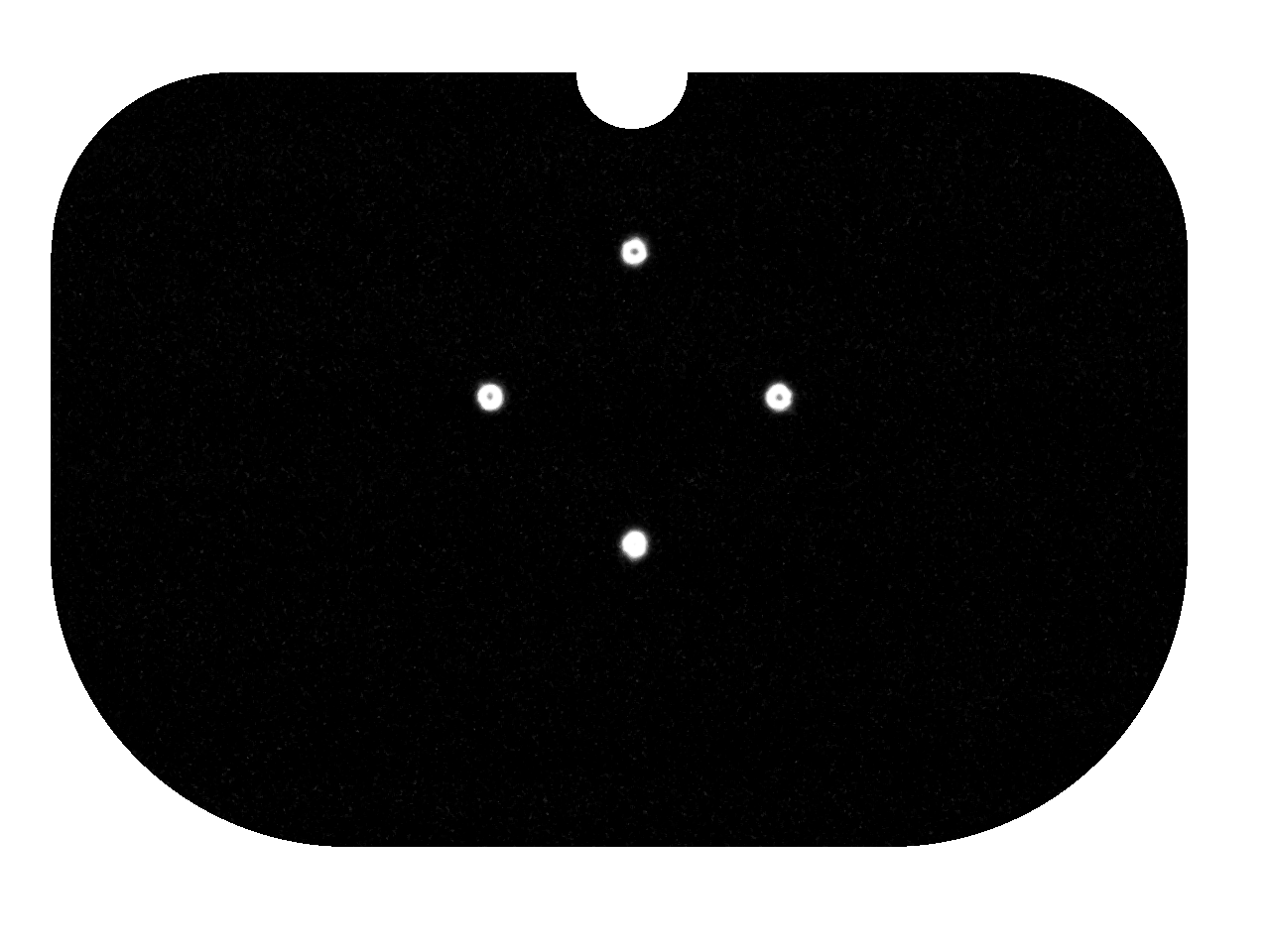 Quadrupole0.125 NA8° CRA
SRI2013
13
Fourier Synthesis Illuminator
Pupil fill
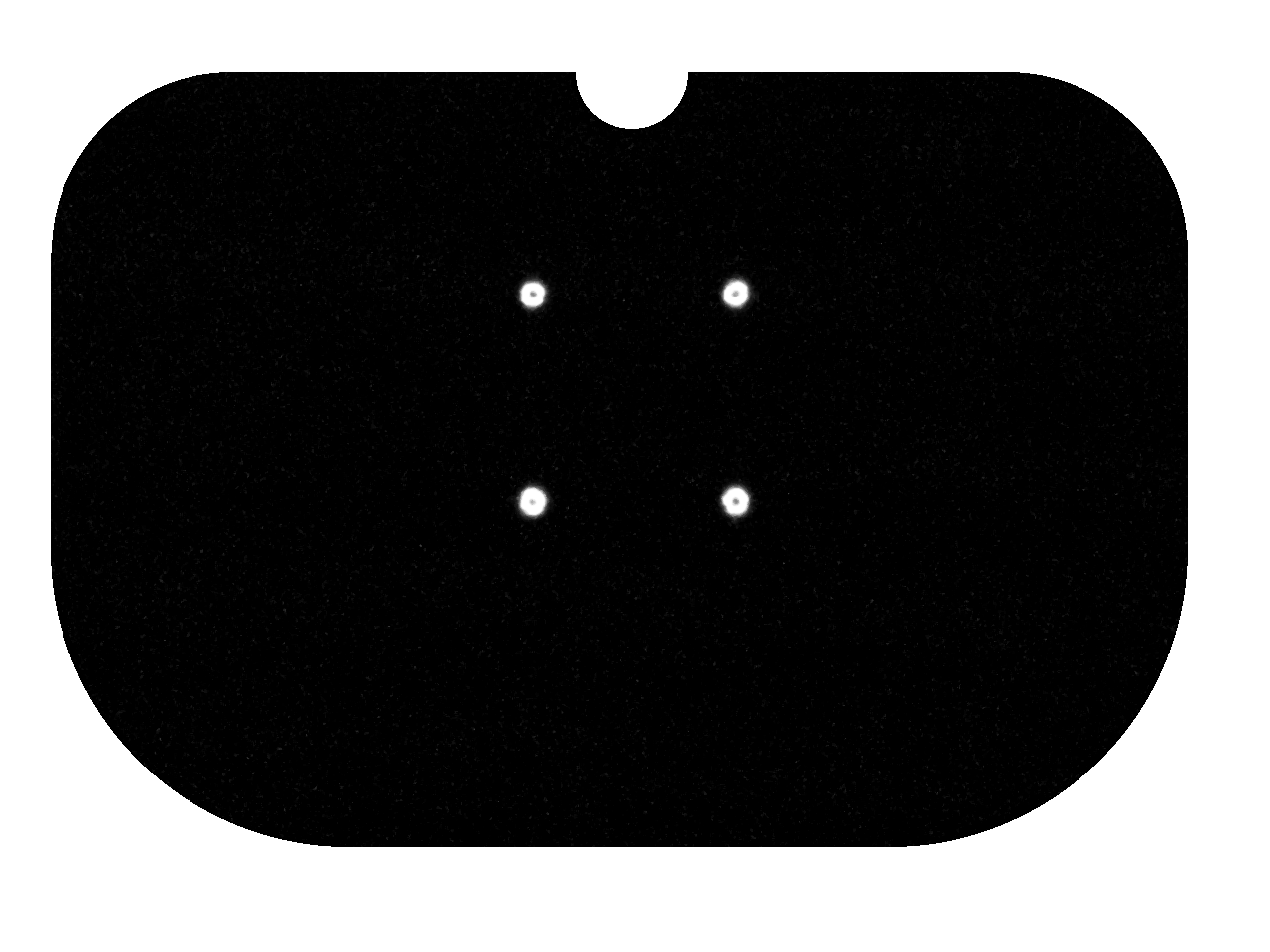 Quadrupole45°0.125 NA8° CRA
SRI2013
13
Fourier Synthesis Illuminator
Pupil fill
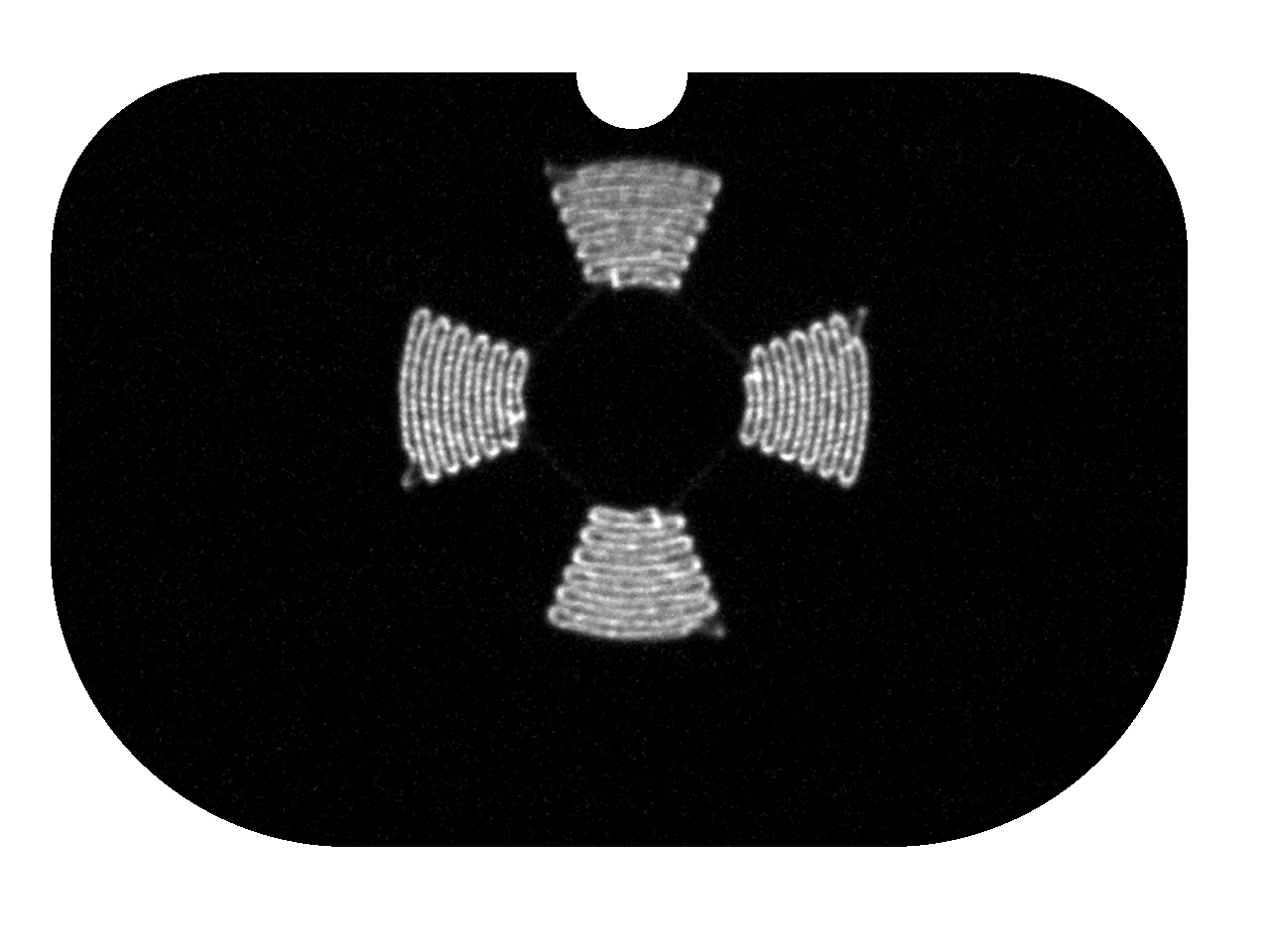 Crosspole0.125 NA8° CRA
SRI2013
14
Fourier Synthesis Illuminator
Uniformity
No Mc scanning
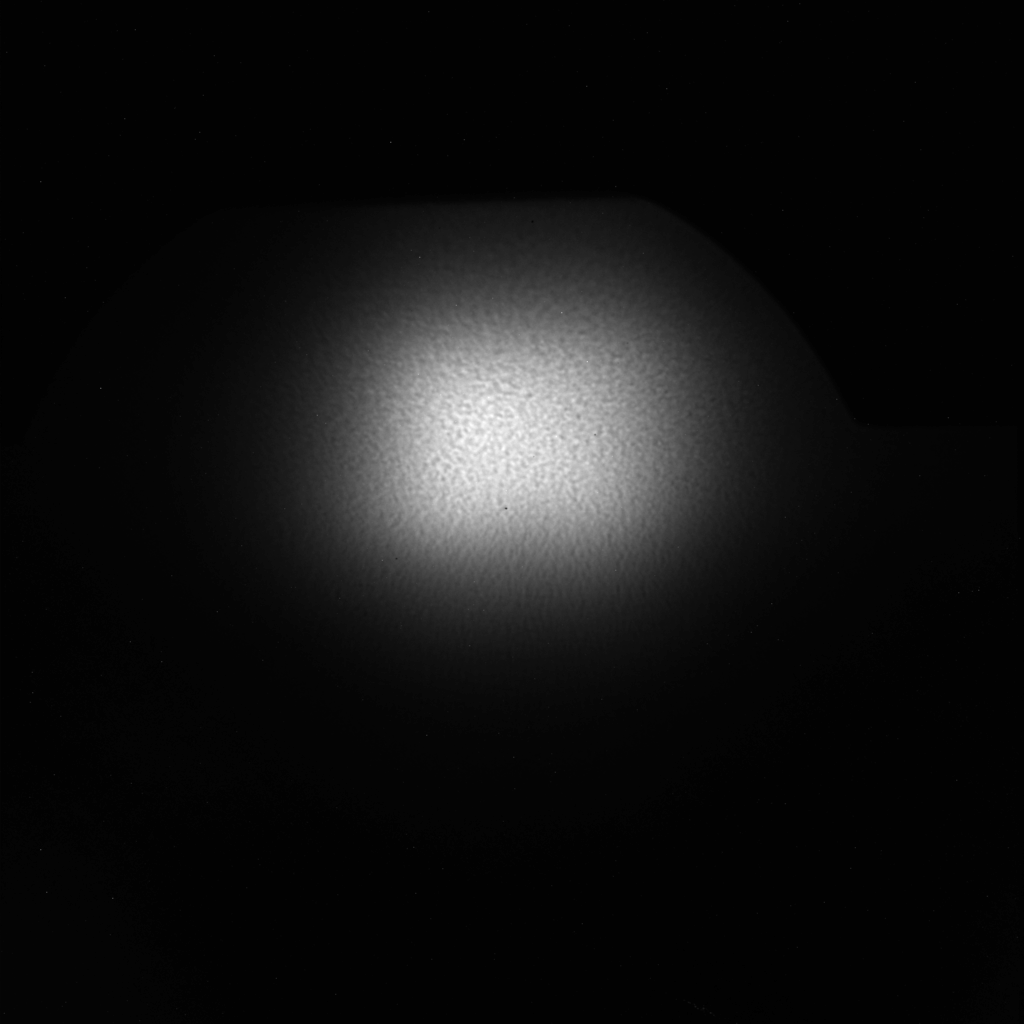 Image of mask blank surfaces=0.55900x mag
5 µm
SRI2013
14
Fourier Synthesis Illuminator
Uniformity
Raster8 lines2 µm x 2 µm
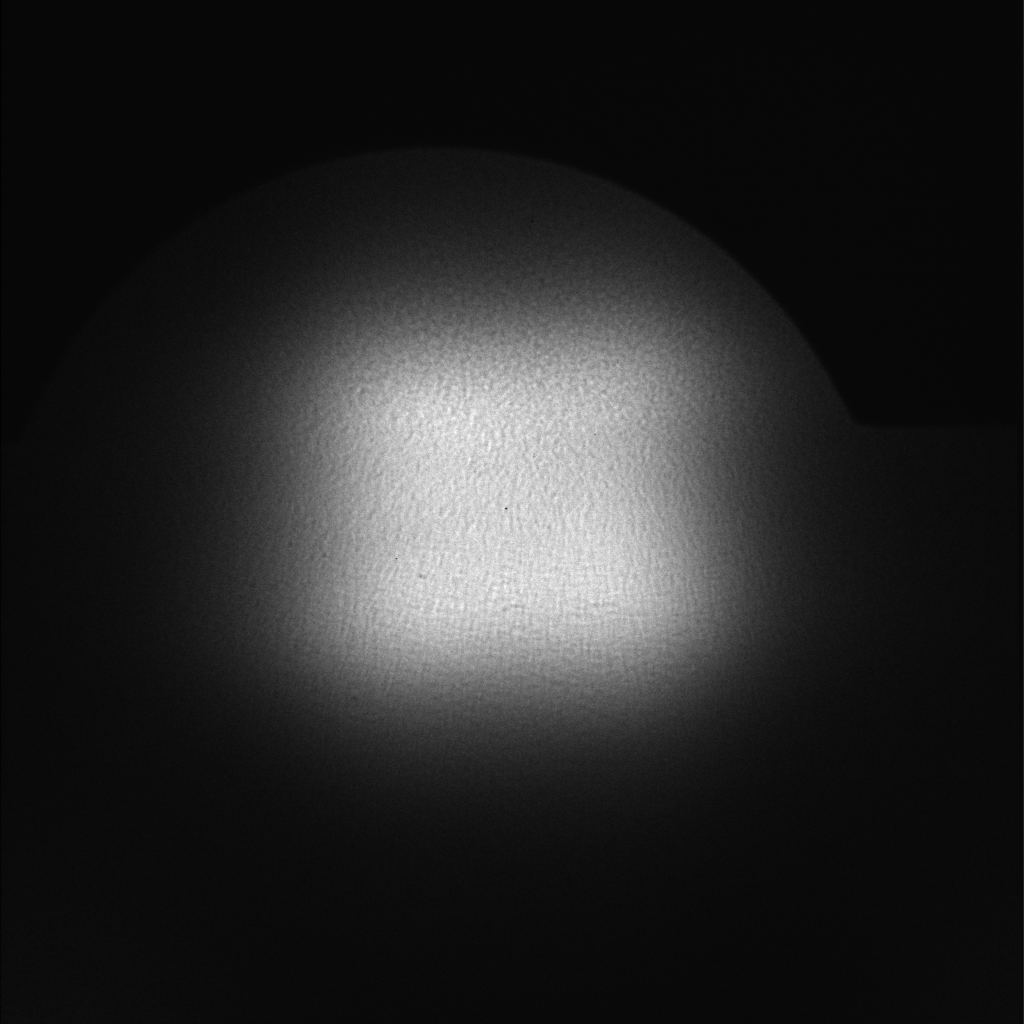 SRI2013
14
Fourier Synthesis Illuminator
Uniformity
Raster8 lines4 µm x 4 µm
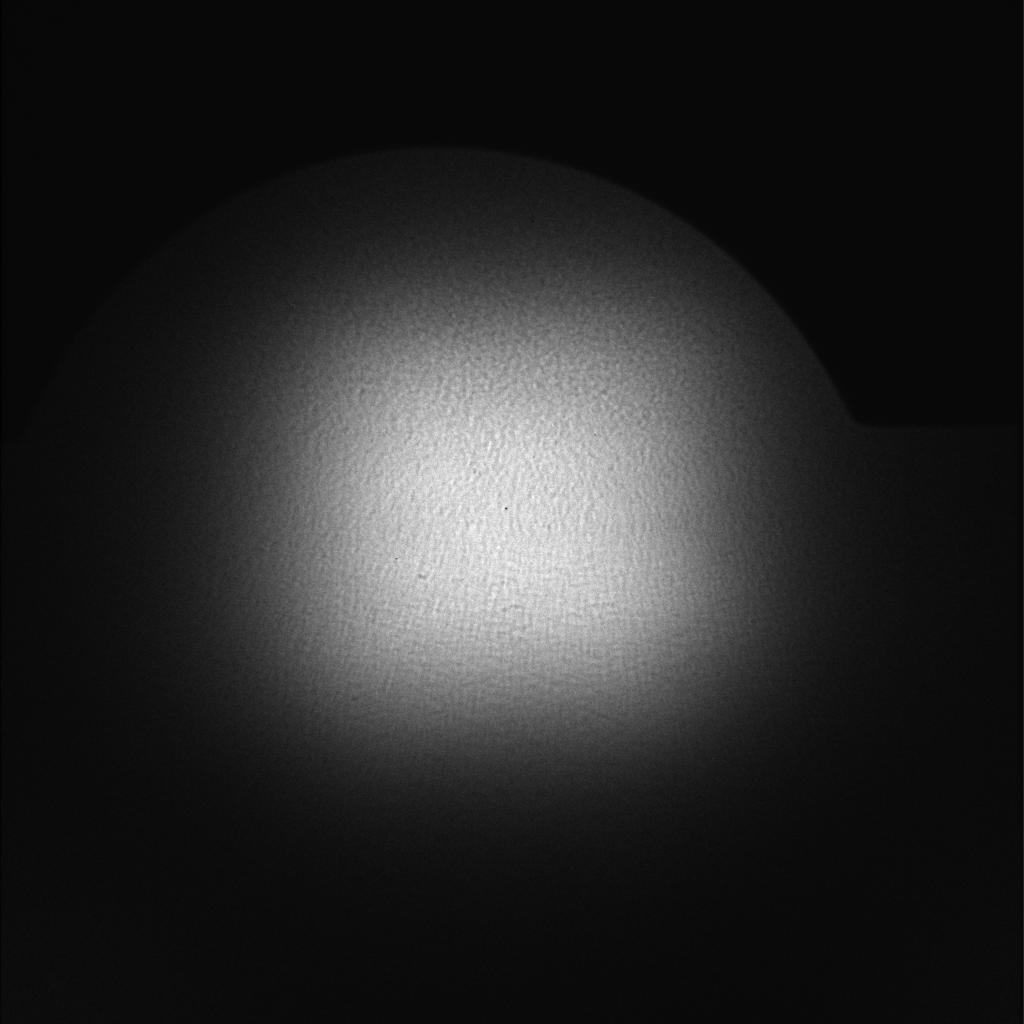 SRI2013
14
Fourier Synthesis Illuminator
Uniformity
Raster8 lines6 µm x 6 µm
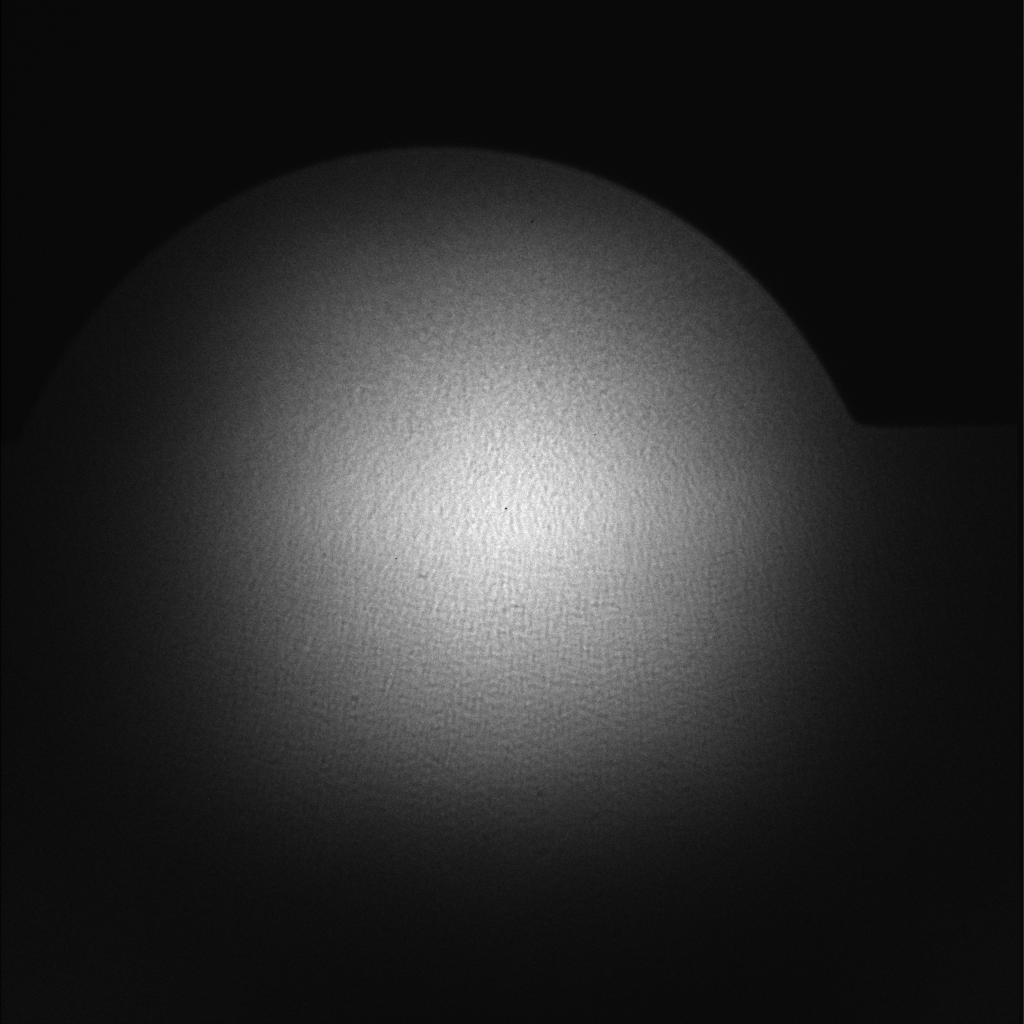 SRI2013
14
Fourier Synthesis Illuminator
Uniformity
Raster8 lines8 µm x 8 µm
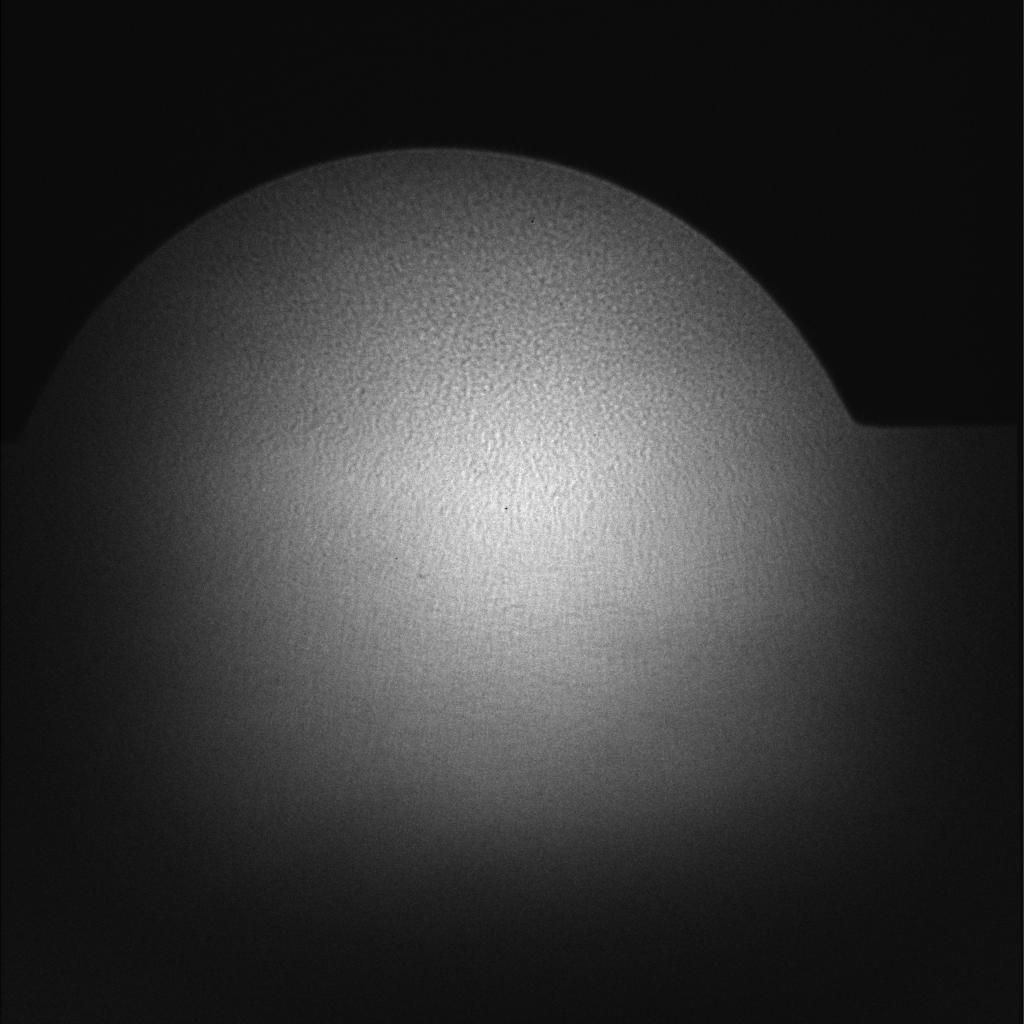 SRI2013
14
Fourier Synthesis Illuminator
Uniformity
Raster8 lines10 µm x 10 µm
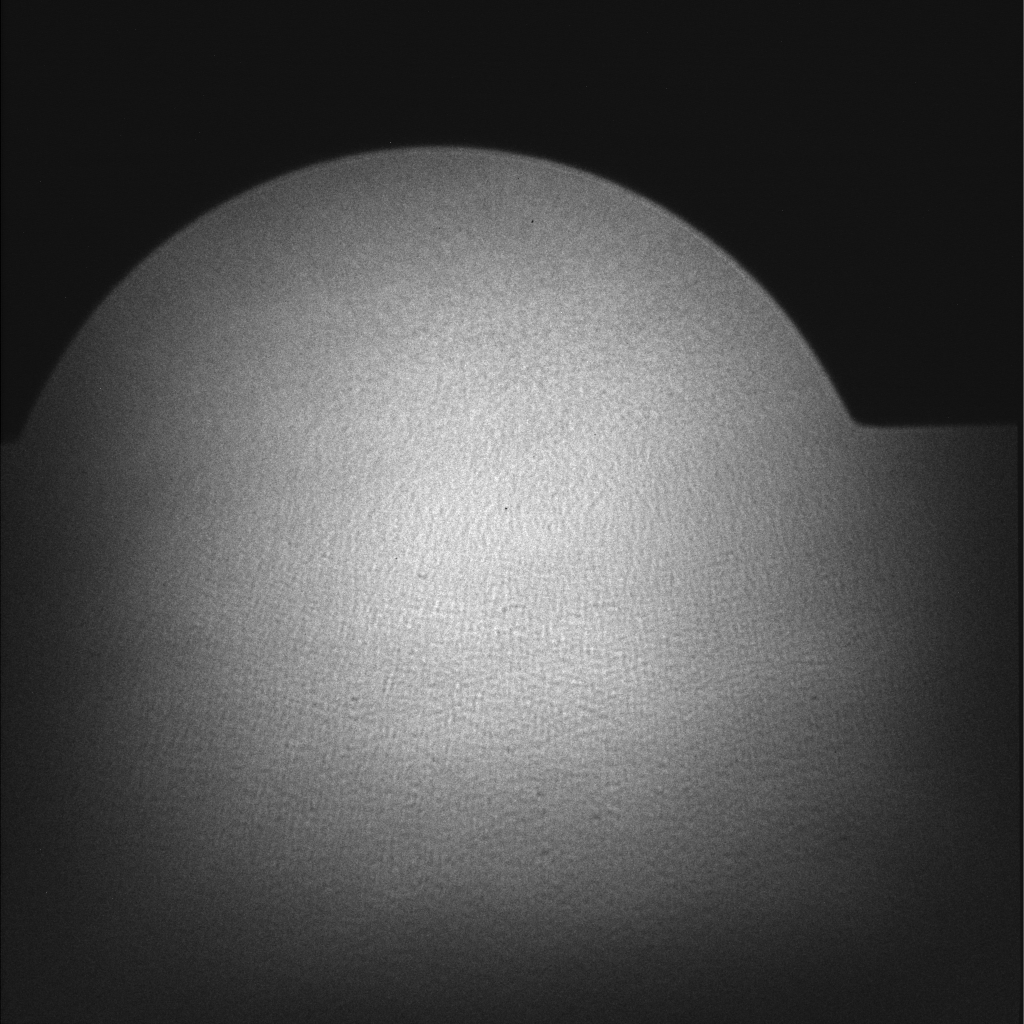 SRI2013
14
Fourier Synthesis Illuminator
Uniformity
Raster8 lines12 µm x 12 µm
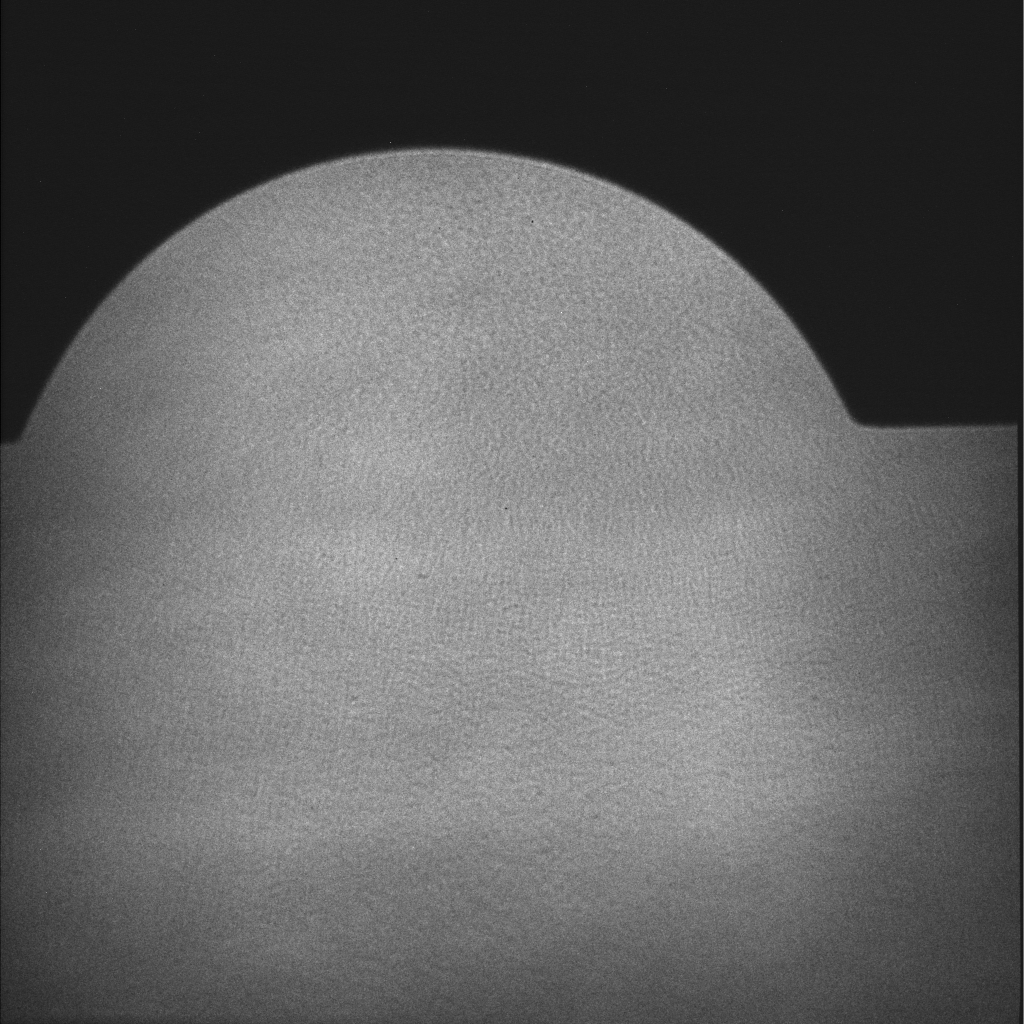 SRI2013
15
Fourier Synthesis Illuminator
Uniformity
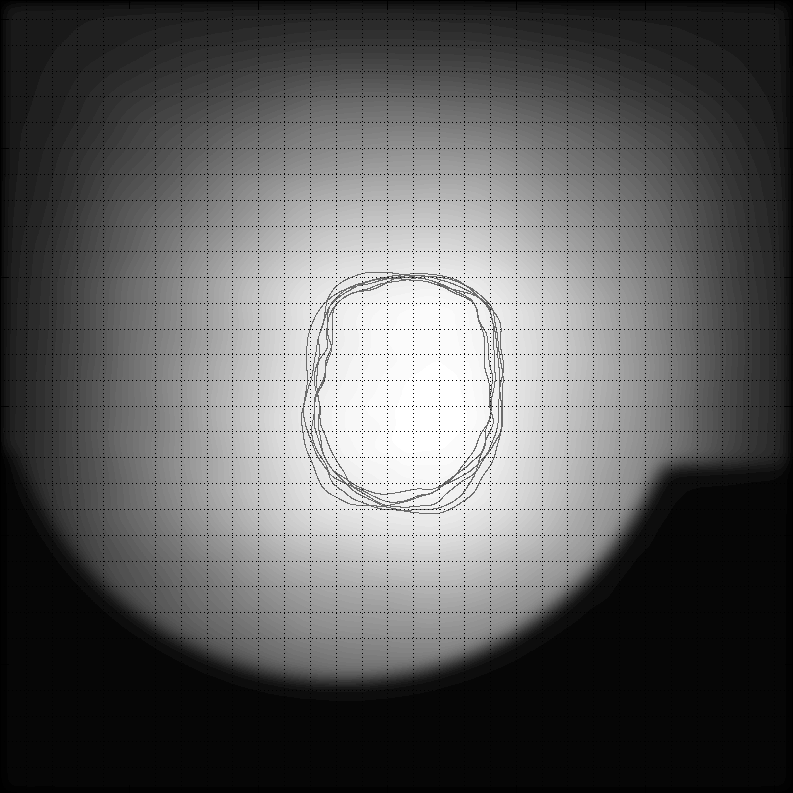 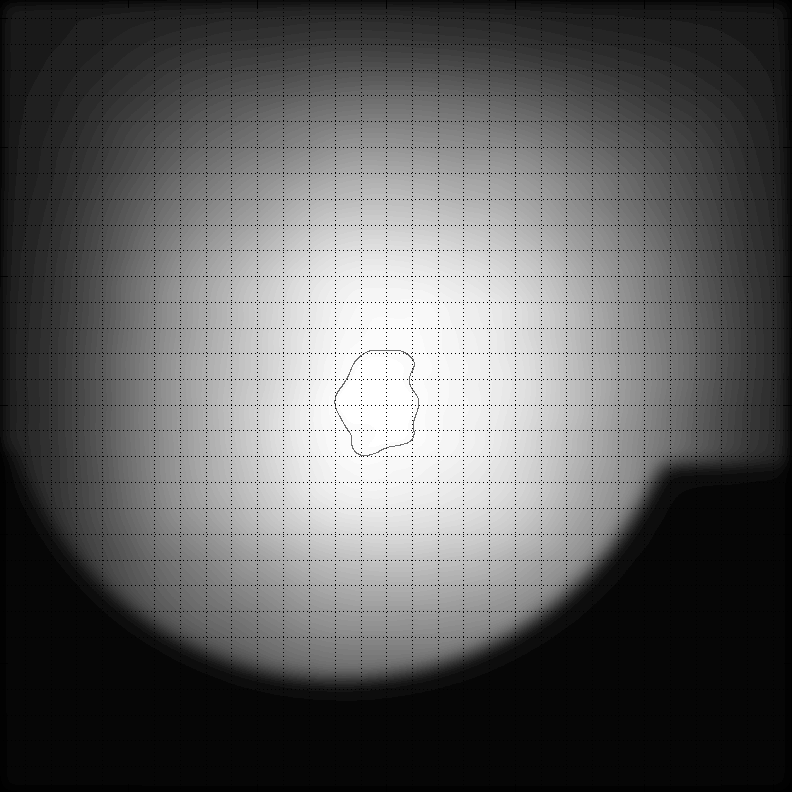 10% Uniformity region through-focus series
2% Uniformity region single image
SRI2013
16
Images
Modulation in the Image
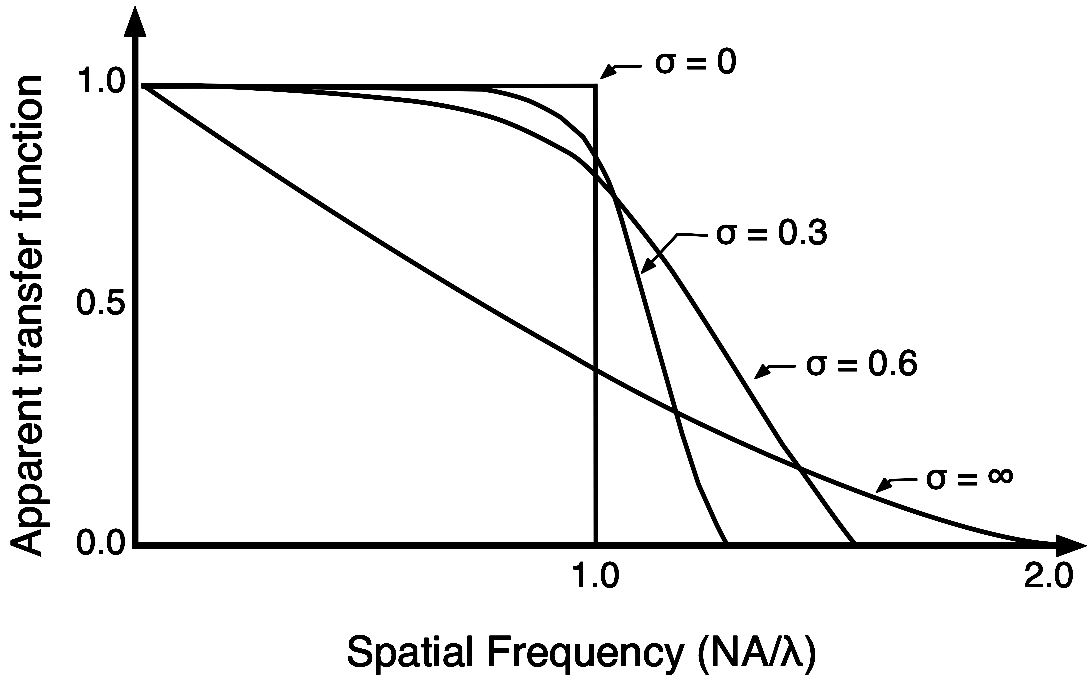 Attwood, Soft x-rays and extreme ultraviolet radiation, Cambridge University Press (1999)
SRI2013
17
Images
Through-focus
0.0625 NA125 nm lines and spaces
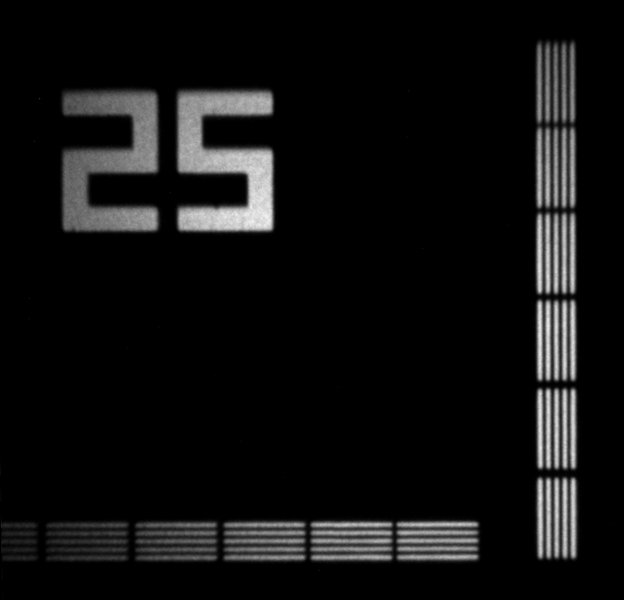 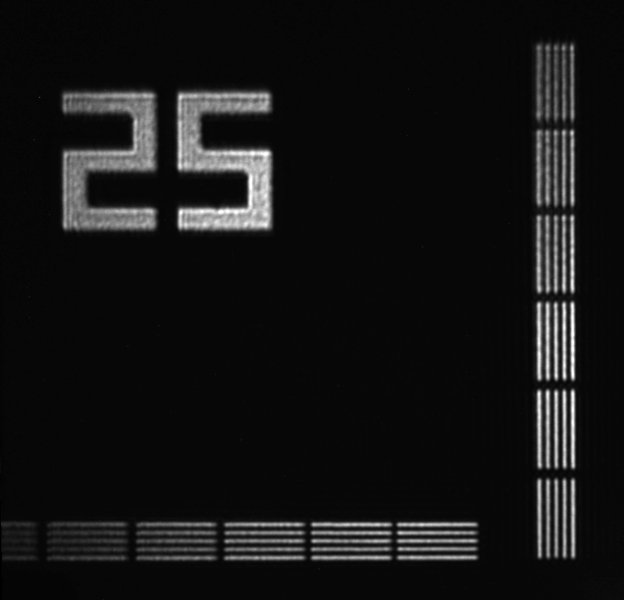 s =1
s ≈ 0
SRI2013
17
Images
Through-focus
0.0625 NA125 nm lines and spaces
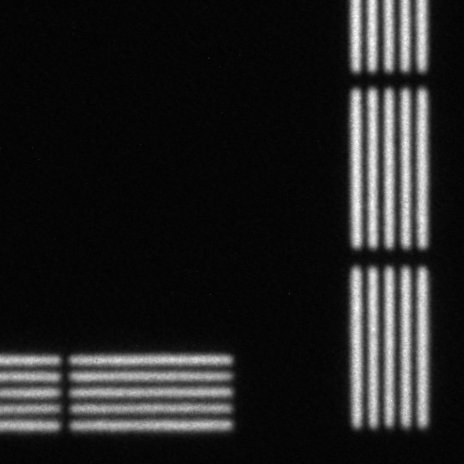 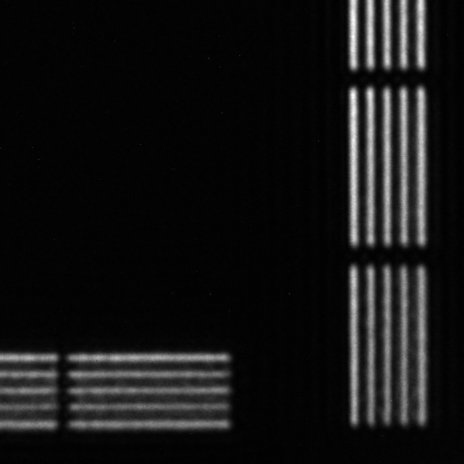 s =1
s ≈ 0
SRI2013
17
Images
Through-focus
0.0625 NA125 nm lines and spaces
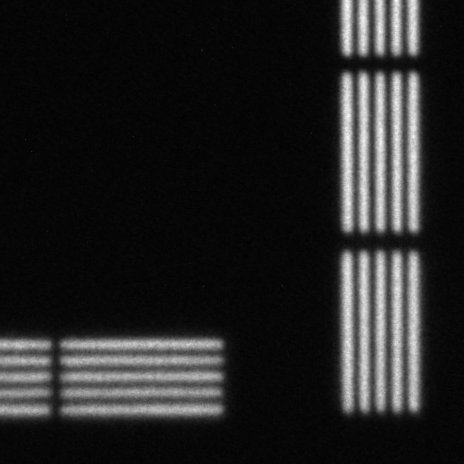 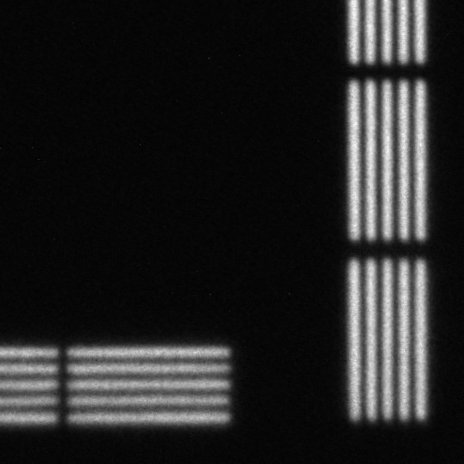 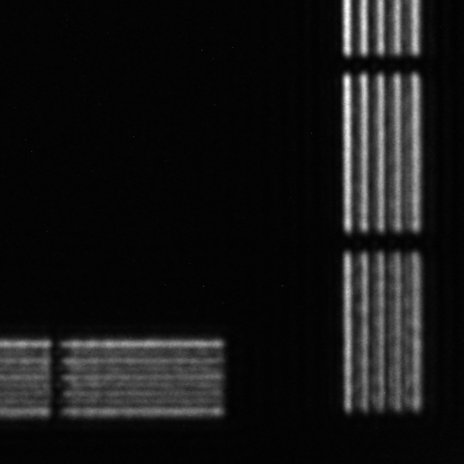 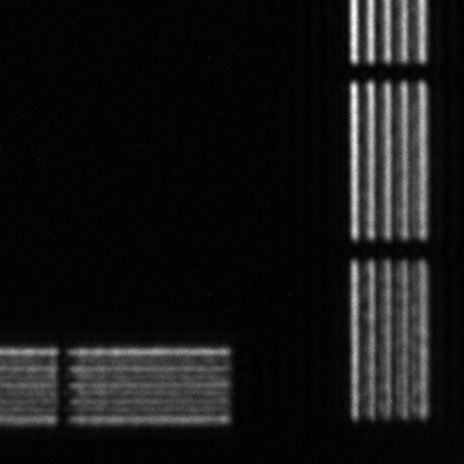 s =1
s ≈ 0
SRI2013
17
Images
Through-focus
0.0625 NA125 nm lines and spaces
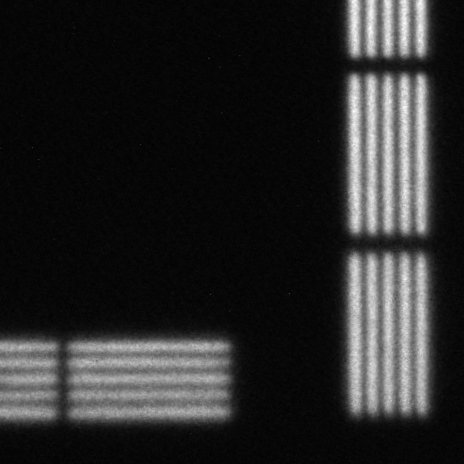 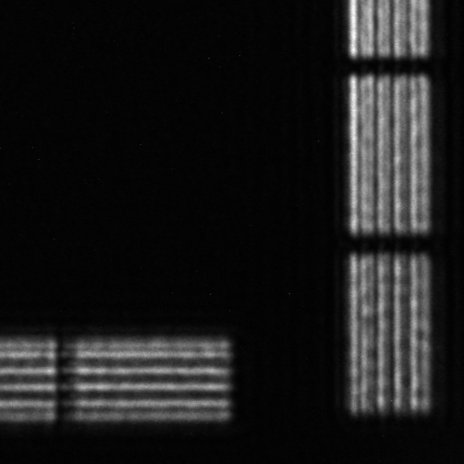 s =1
s ≈ 0
SRI2013
17
Images
Through-focus
0.0625 NA125 nm lines and spaces
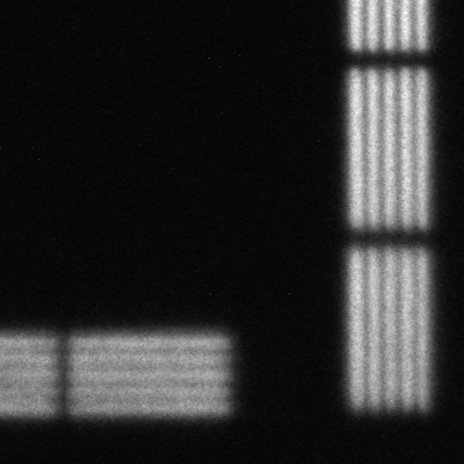 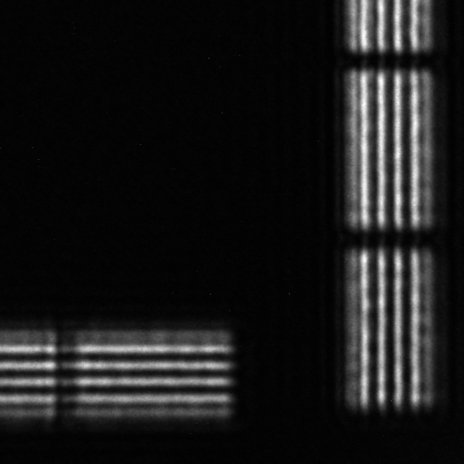 s =1
s ≈ 0
SRI2013
17
Images
Through-focus
0.0625 NA125 nm lines and spaces
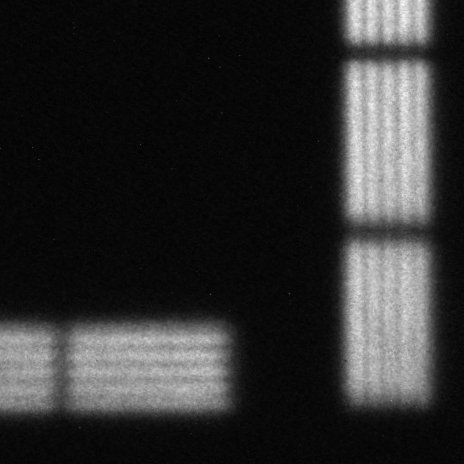 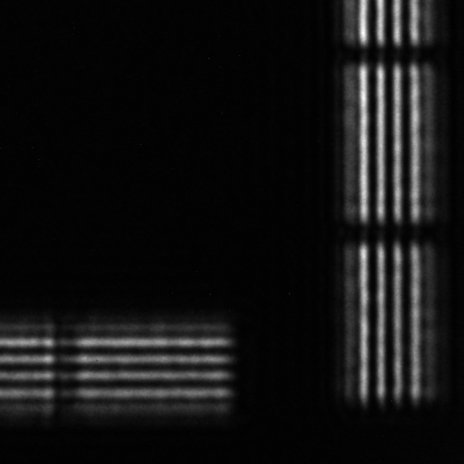 s =1
s ≈ 0
SRI2013
17
Images
Through-focus
0.0625 NA125 nm lines and spaces
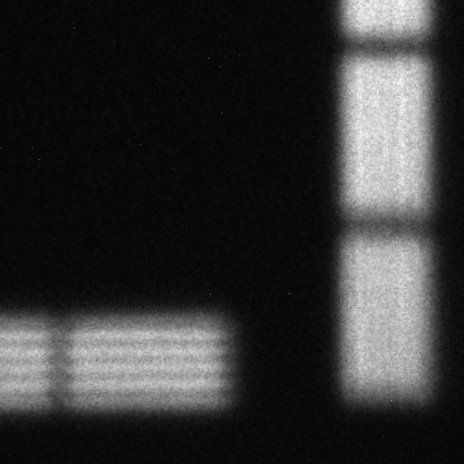 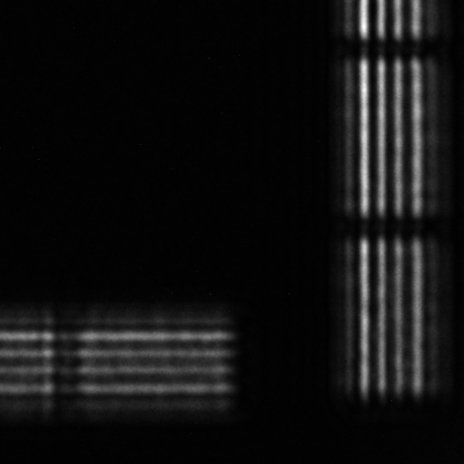 s =1
s ≈ 0
SRI2013
17
Images
Through-focus
0.0625 NA125 nm lines and spaces
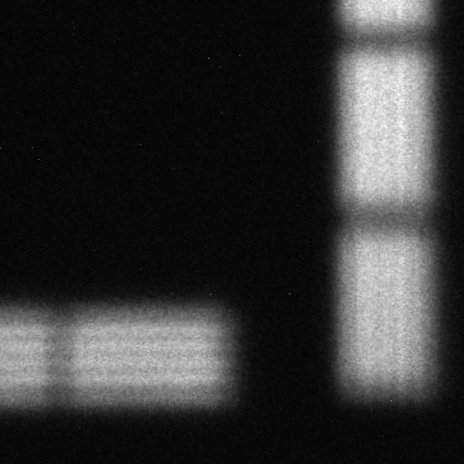 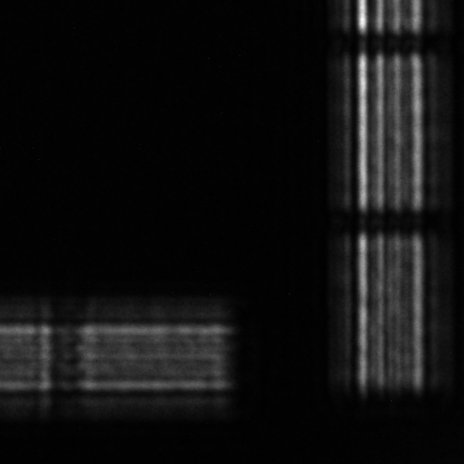 s =1
s ≈ 0
SRI2013
18
Images
Through-focus
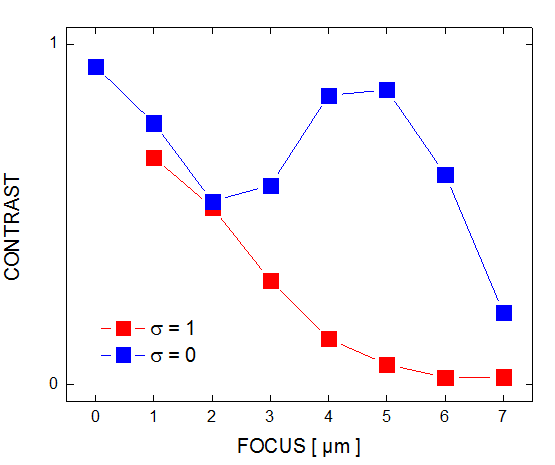 Vertical lines
SRI2013
19
Images
In-focus
s =1
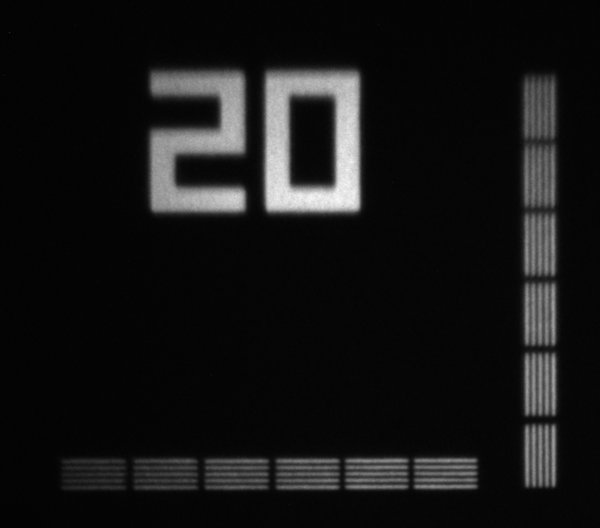 0.0625 NA100 nm linesand spaces
SRI2013
19
Images
In-focus
s =1
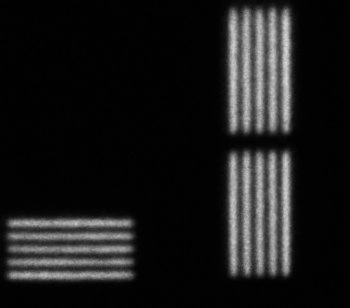 0.0625 NA100 nm linesand spaces
SRI2013
19
Images
In-focus
s =0.5
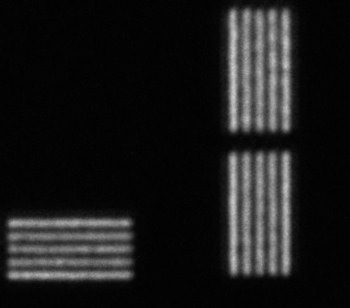 0.0625 NA100 nm linesand spaces
SRI2013
19
Images
In-focus
s =0.25
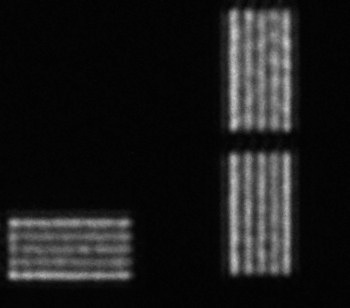 0.0625 NA100 nm linesand spaces
SRI2013
19
Images
In-focus
s =0.05
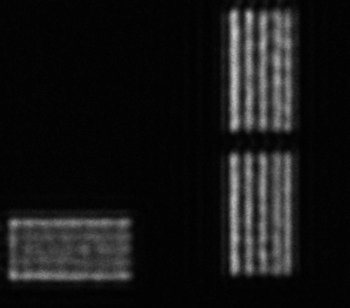 0.0625 NA100 nm linesand spaces
SRI2013
20
Images
In-focus
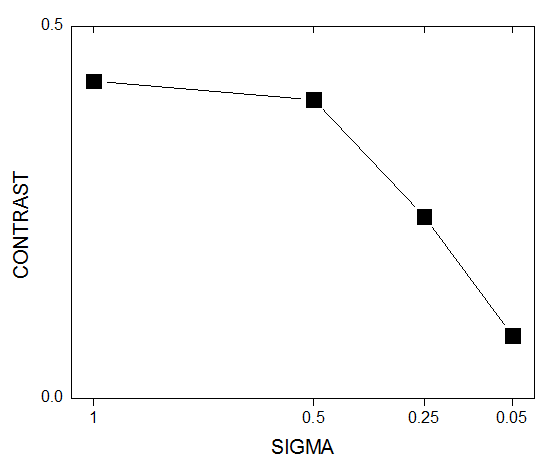 Horizontal lines
coherent
incoherent
SRI2013
21
Images
Directional pupil fill
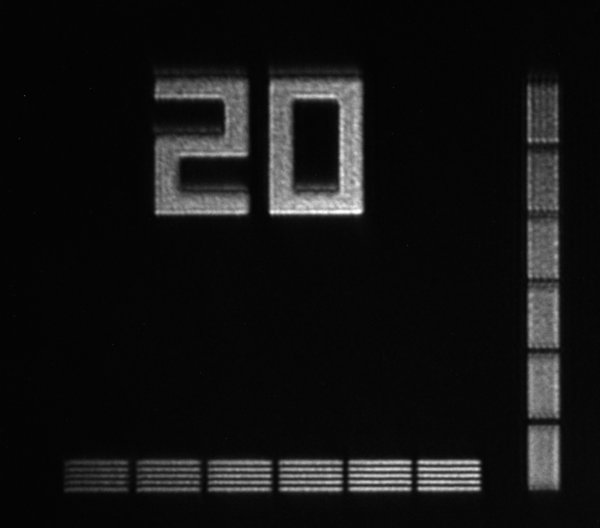 0.0625 NA100 nm linesand spaces
Vertical dipole
SRI2013
21
Images
Directional pupil fill
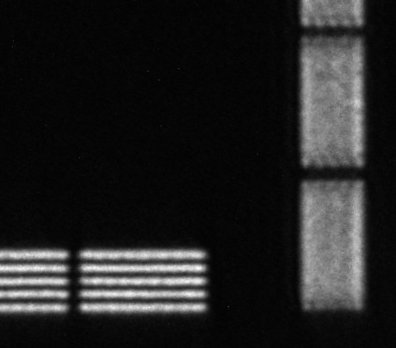 0.0625 NA100 nm linesand spaces
Vertical dipole
SRI2013
21
Images
Directional pupil fill
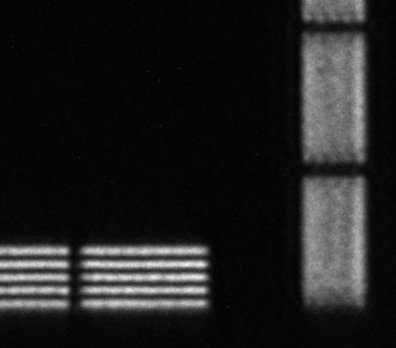 0.0625 NA100 nm linesand spaces
Vertical dipole
SRI2013
21
Images
Directional pupil fill
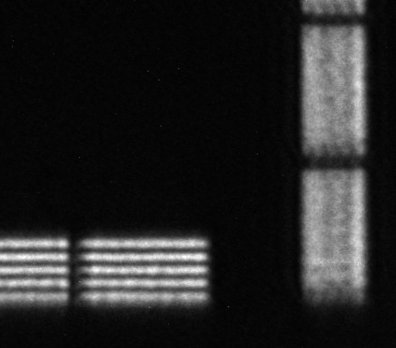 0.0625 NA100 nm linesand spaces
Vertical dipole
SRI2013
21
Images
Directional pupil fill
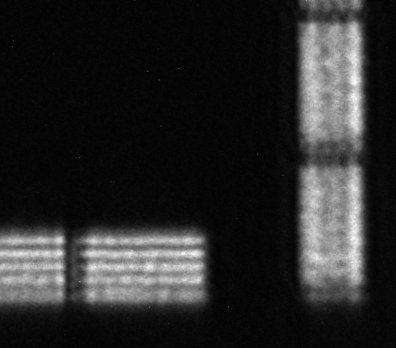 0.0625 NA100 nm linesand spaces
Vertical dipole
SRI2013
21
Images
Directional pupil fill
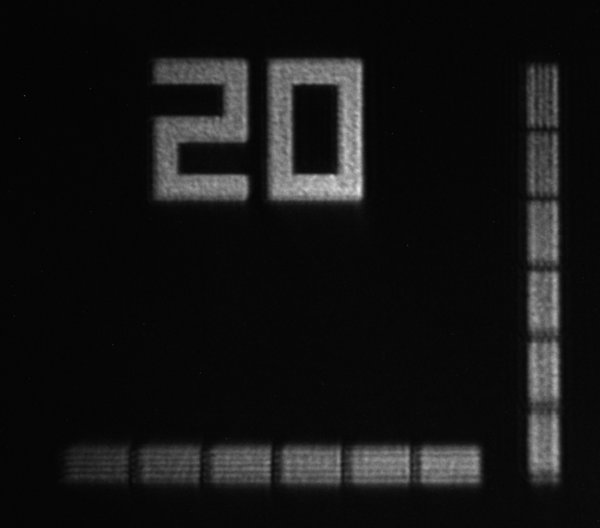 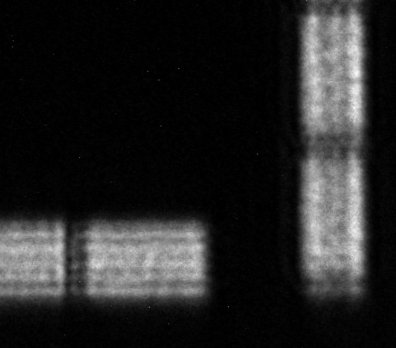 0.0625 NA100 nm linesand spaces
Vertical dipole
SRI2013
21
Images
Directional pupil fill
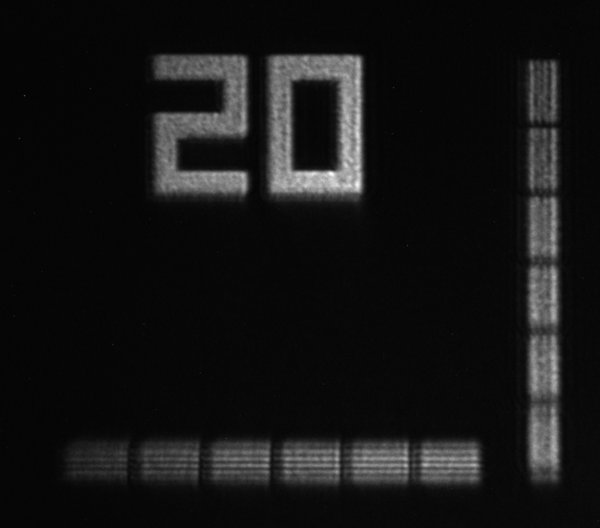 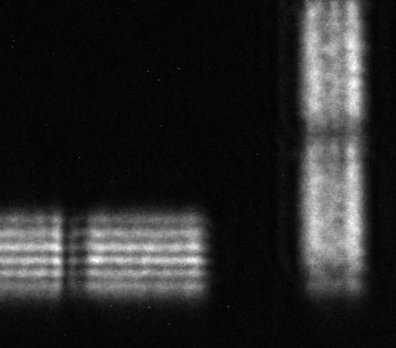 0.0625 NA100 nm linesand spaces
Vertical dipole
SRI2013
21
Images
Directional pupil fill
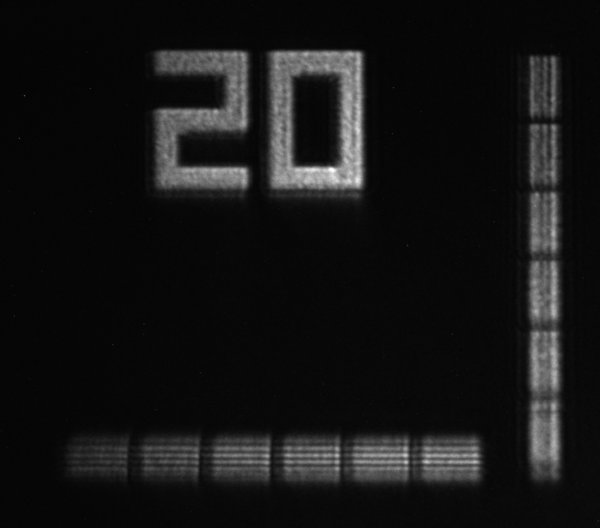 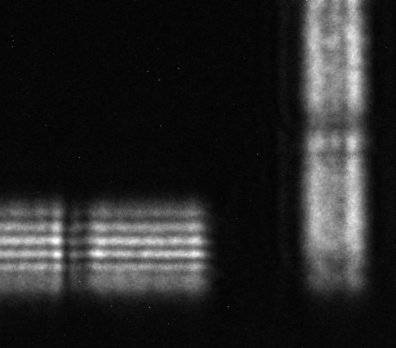 0.0625 NA100 nm linesand spaces
Vertical dipole
SRI2013
22
Images
Directional coherence
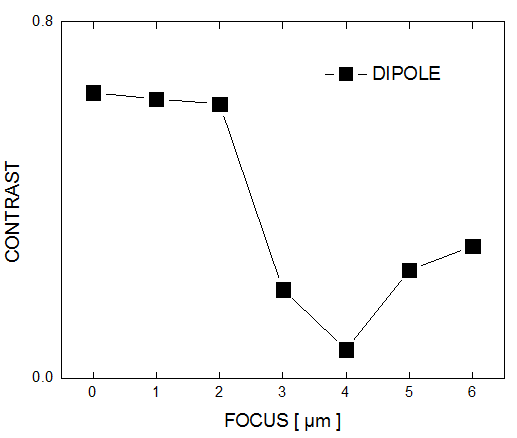 Horizontal lines
SRI2013
23
Summary
Sematech High-NA Actinic Reticle Review Project
EUV mask and pattern inspection tool
Fourier Synthesis Illuminator
Lossless control of spatial coherence and pupil fill
Scanner for uniformity control
Imaging
Influence of spatial coherence on contrast, resolutionand depth-of-field
Directional pupil fill
SRI2013
24
Summary
Acknowledgement
This work was funded by SEMATECH through the U.S. Department of Energy under Contract No. DE-AC02-05CH11231
Thank you!